Presenting to
Akron Rotary the Ohio Alliance for Arts Education
Jarrod Hartzler, Executive Director
Tuesday, June 20, 2023
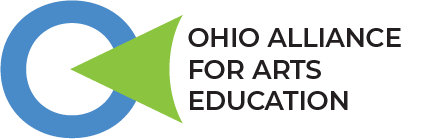 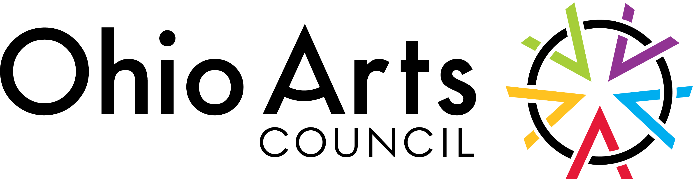 Our Mission, Values, Actions
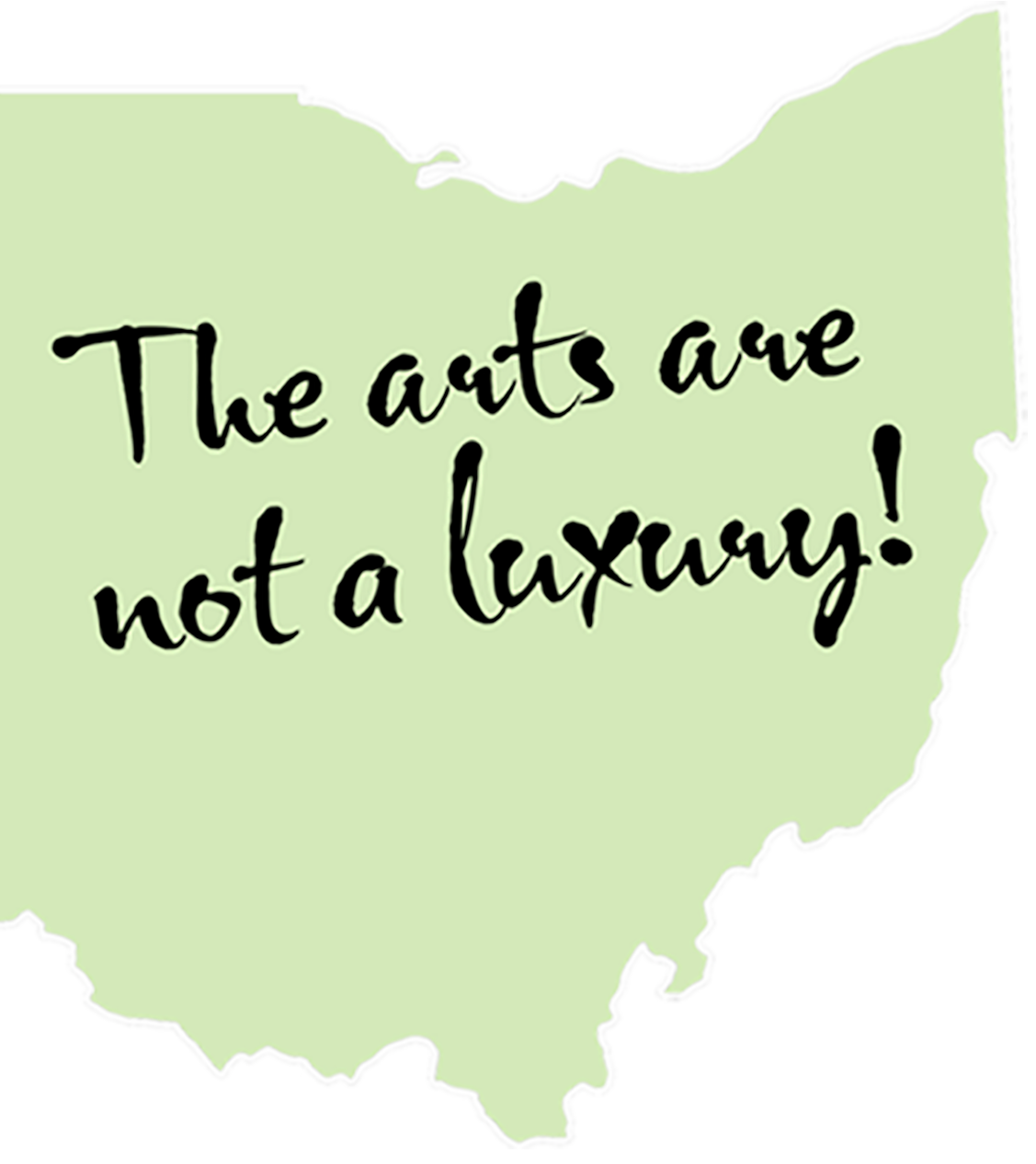 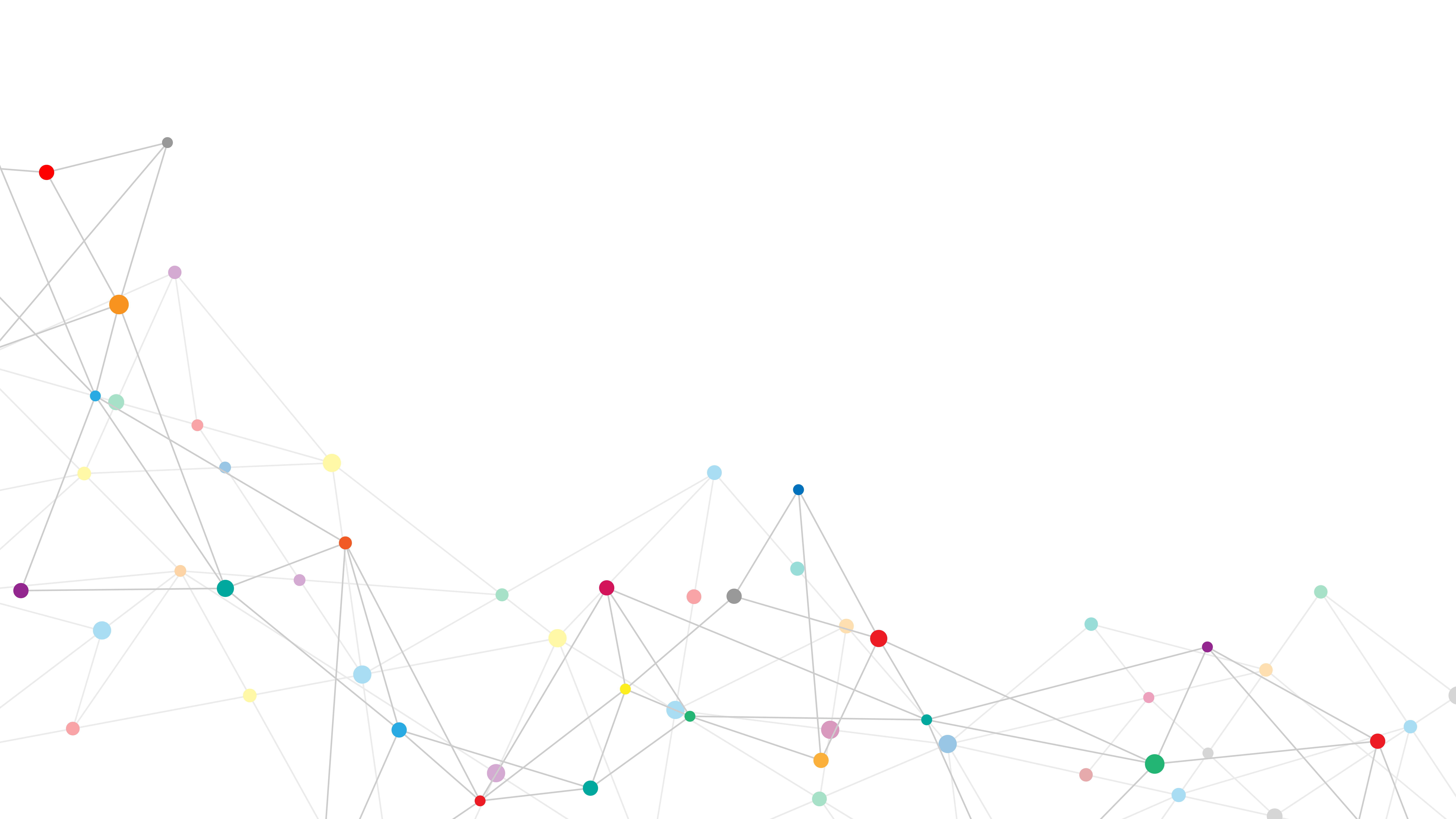 The mission ofthe Ohio Alliance for Arts Educationis to ensure the arts are an integral partof the education of every Ohioan.
We accomplish this through ADVOCACY | CONNECTING | CONVENING | LEADINGvia shared resources, communications, teaching artists, professionaldevelopment, and outreach to students, communities and schools.
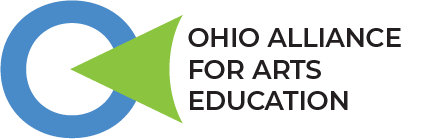 Our Mission, Values, Actions
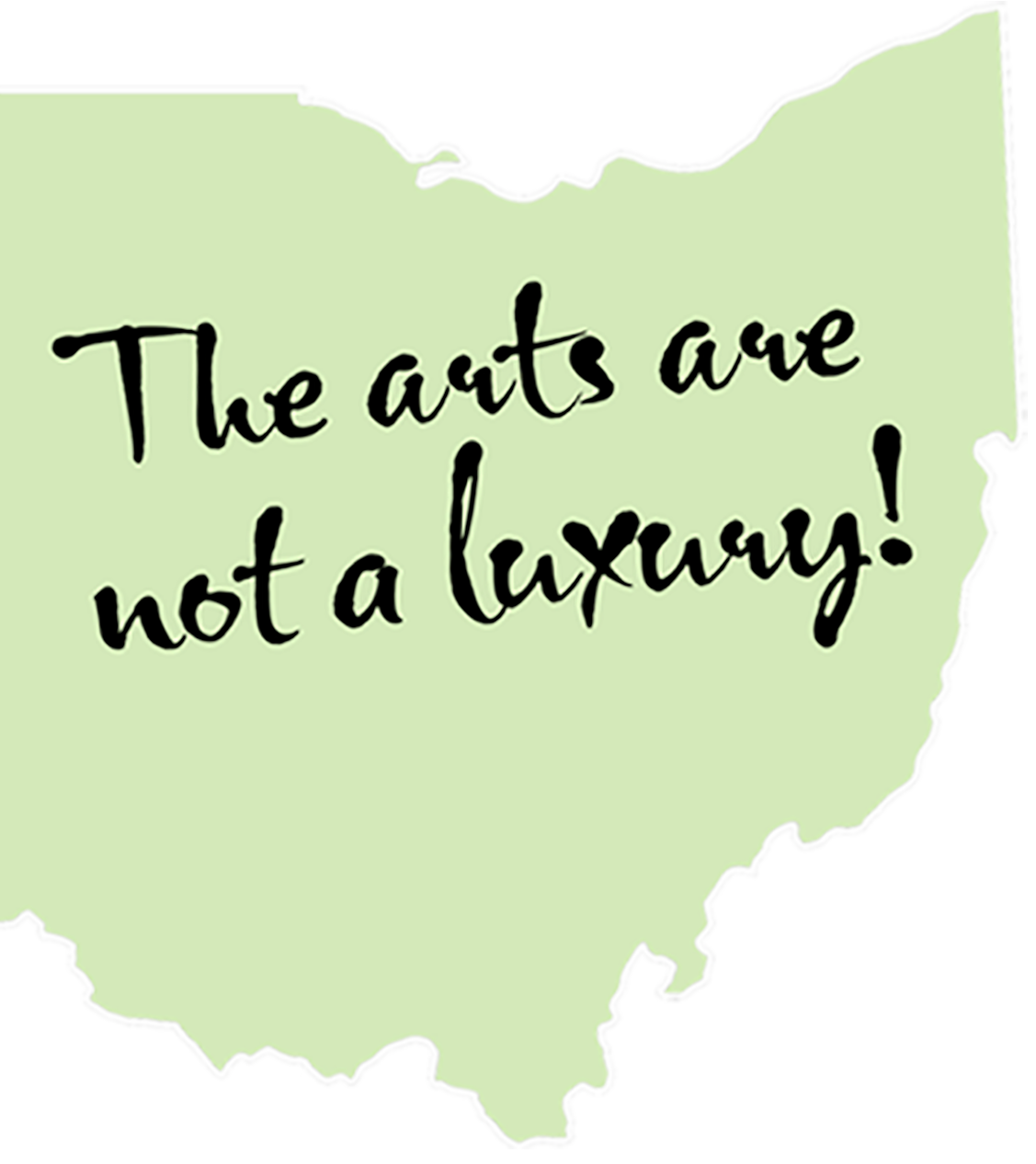 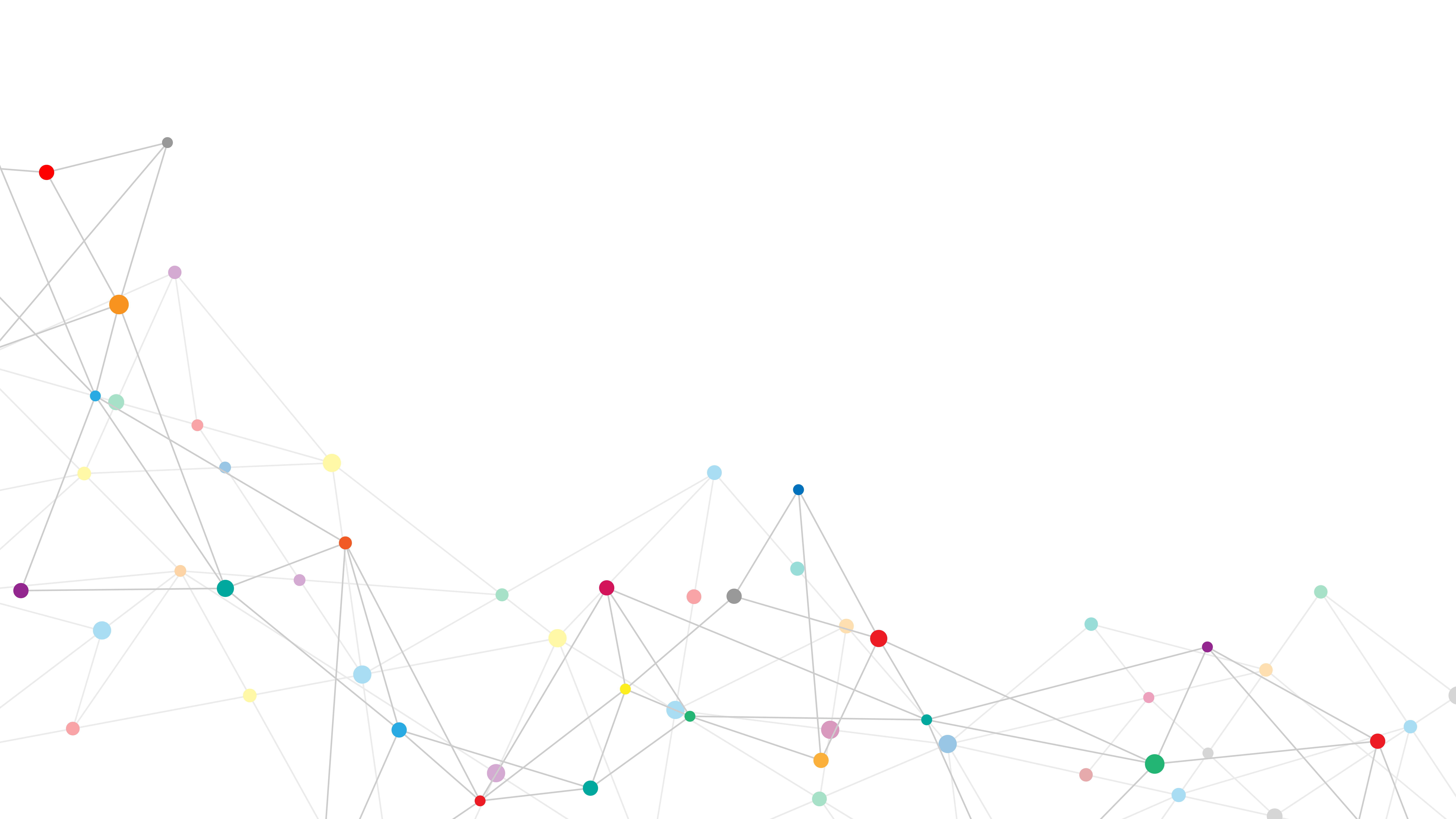 Our core beliefs inform all actions of the Ohio Alliance for Arts Education:
• All Ohioans should have access to high quality arts learning experiences.• All students in schools must have high quality arts education opportunities	taught by licensed arts educators.• All arts and cultural organizations, and artists play a critical role 	in arts education.• Teaching artists play a critical role in arts learning.• Partnerships are vital to achieving our goals.
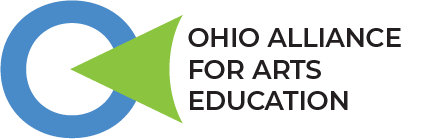 Advocating, Connecting, Convening
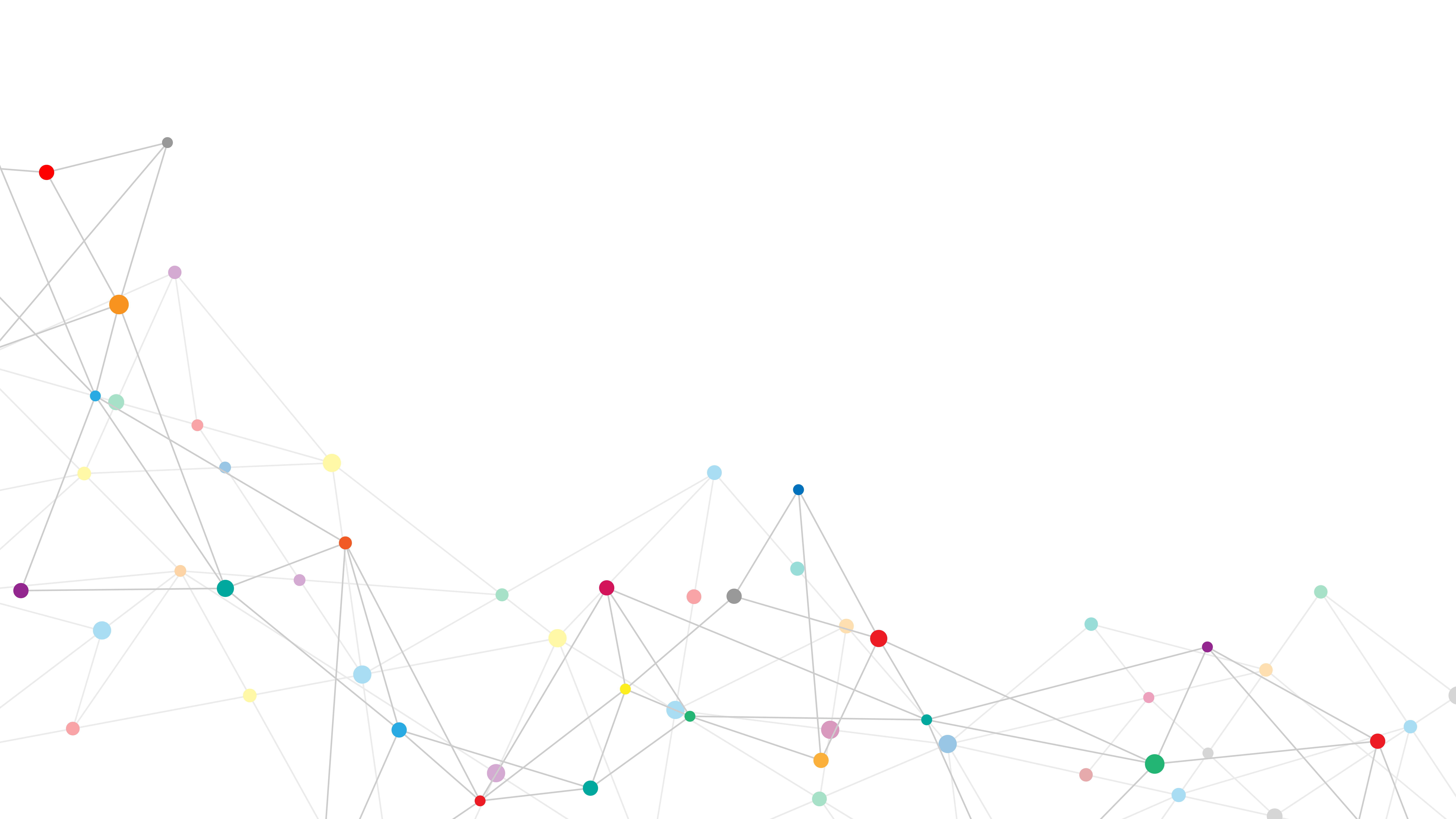 Three Foundational PartnershipsOhio Arts CouncilOhio Department of Education Professional Arts Organizations
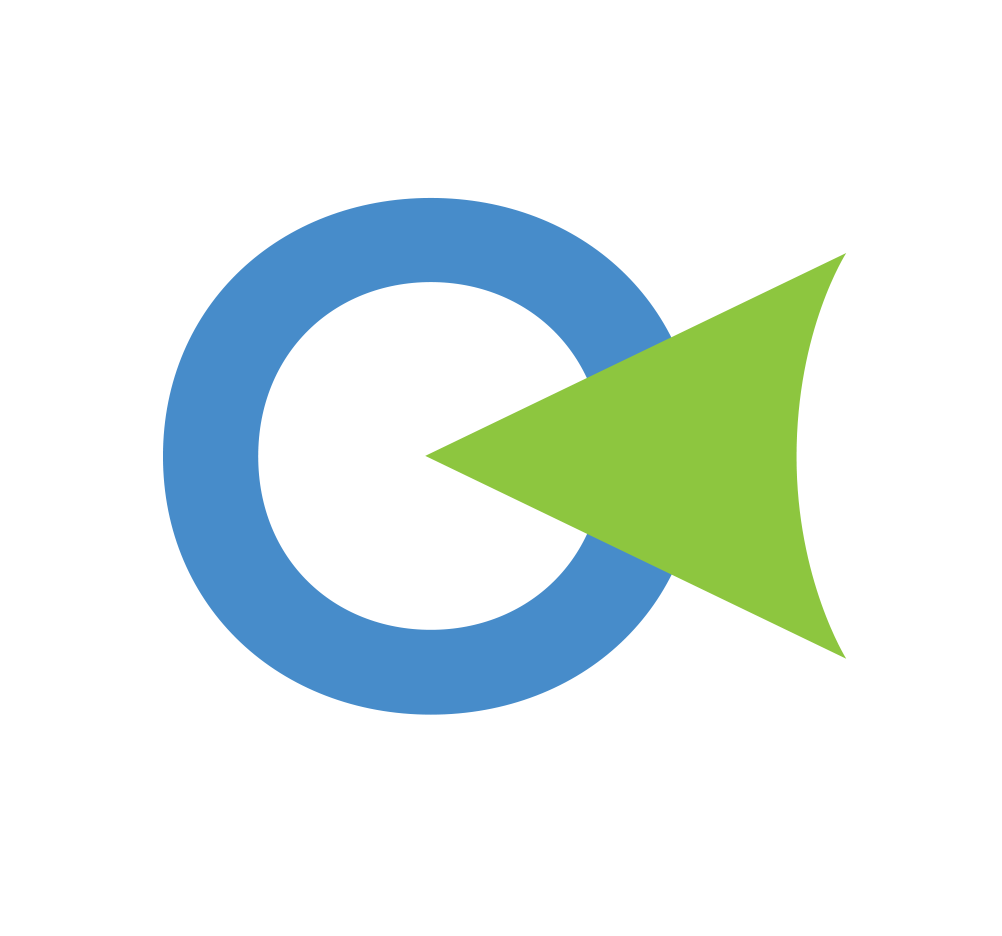 Connecting and Convening
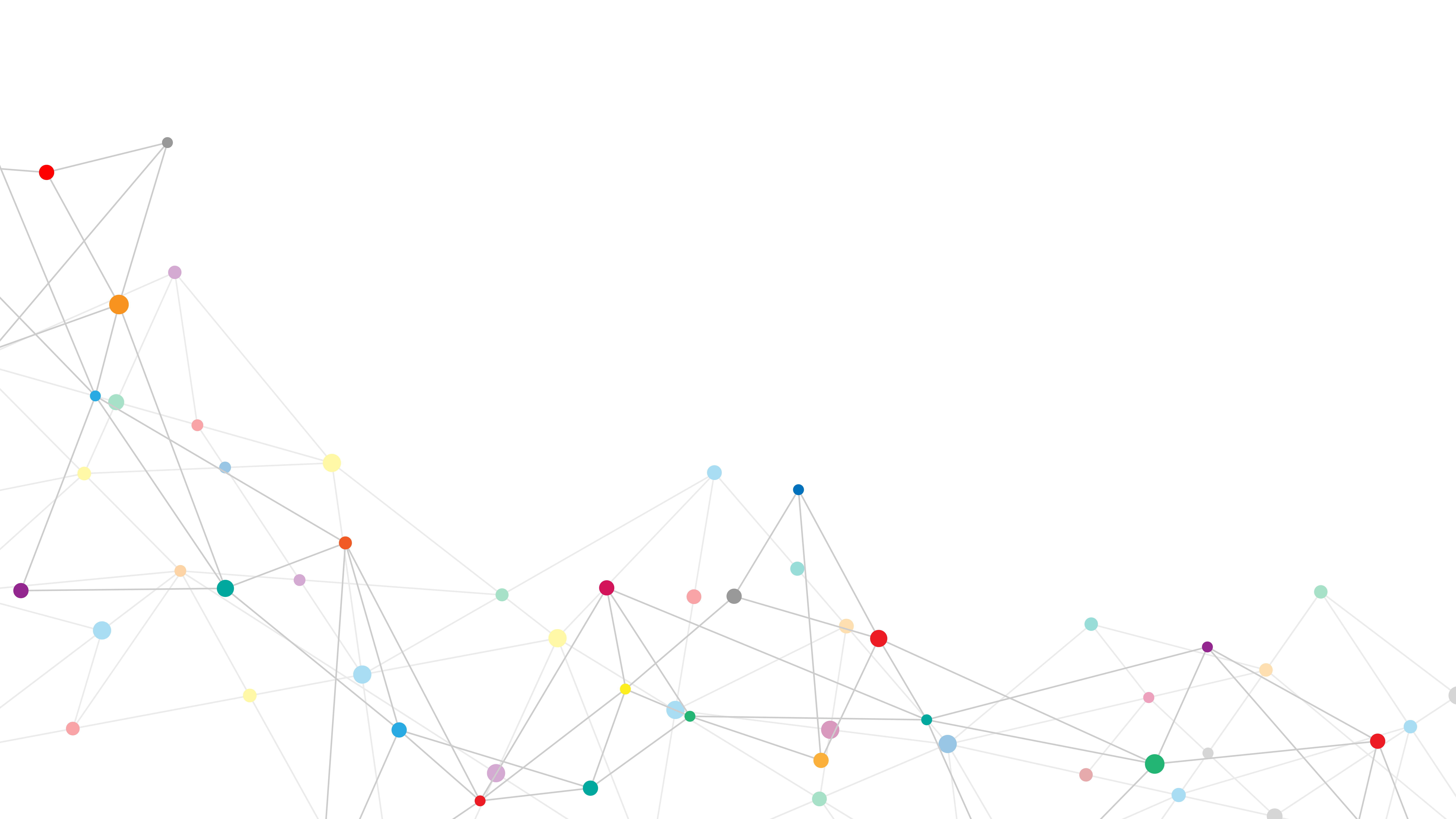 The Ohio Teaching Artist Roster is a collaborative partnership with the Ohio Arts Council,Ohio Alliance for Arts Education, Art Possible Ohio, and Ohio Dance.
The Roster selects >50 accomplished teaching artists who share their talentsin teaching residencies in Ohio schools and communities– in visual arts, dance, music, poetry and writing, theater and other disciplines. Teaching Artists receive ongoing professional development and resources to support their growth as artists and educators. 
Learn more, visit: oac.ohio.gov/Resources/Ohio-Teaching-Artist-Roster
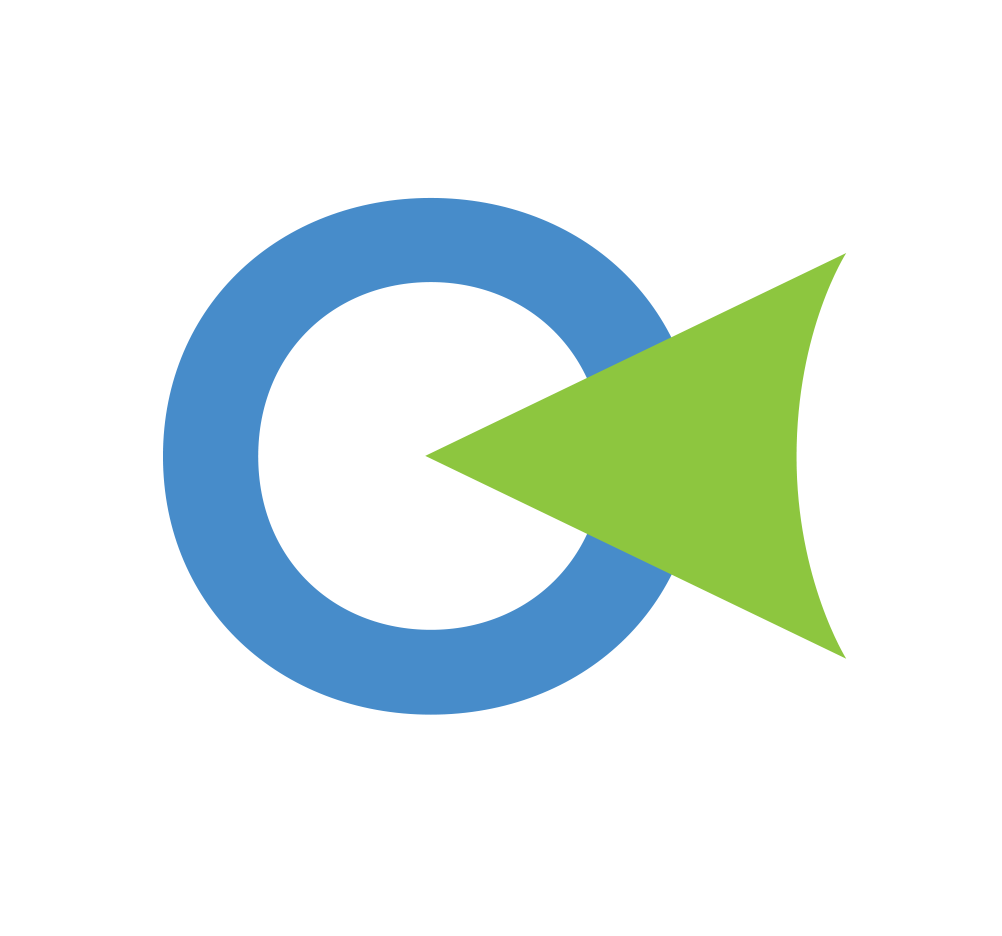 Connecting and Convening
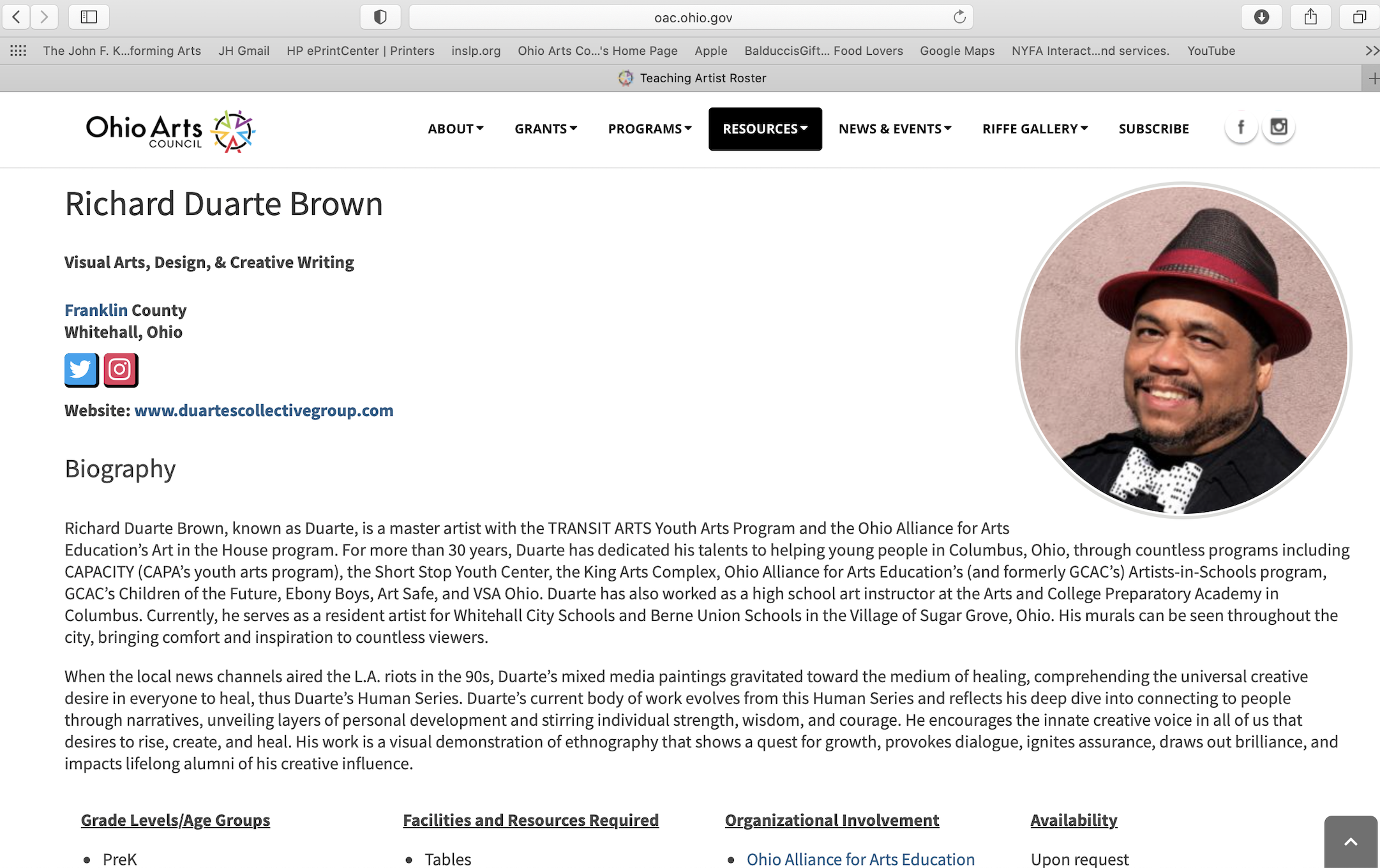 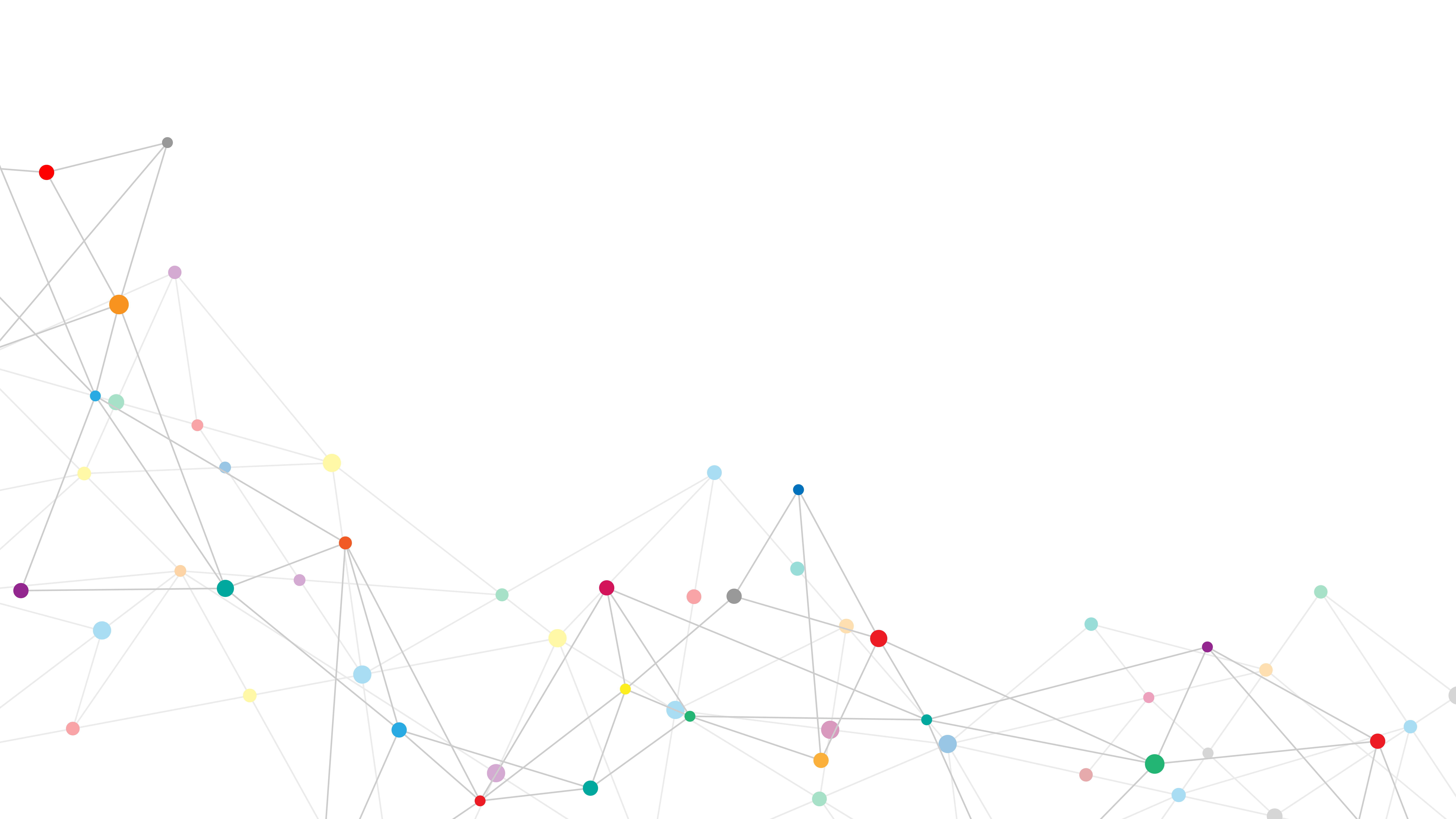 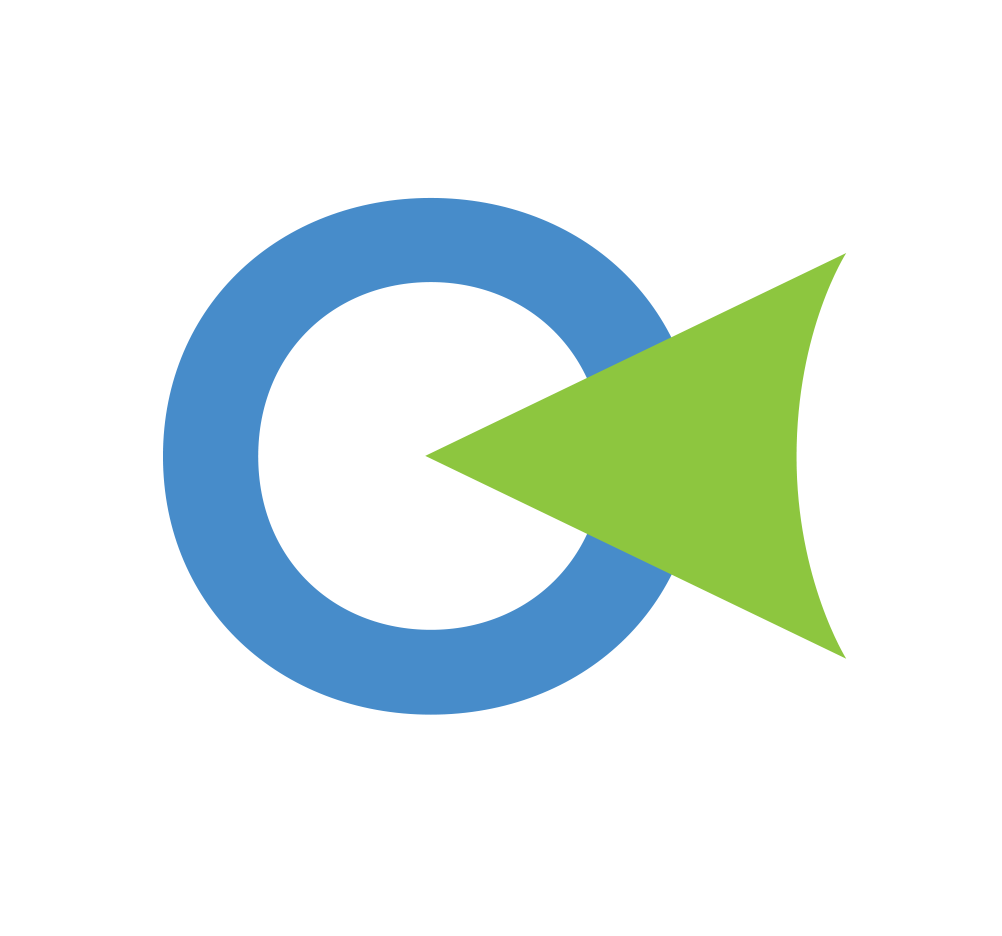 Connecting and Convening
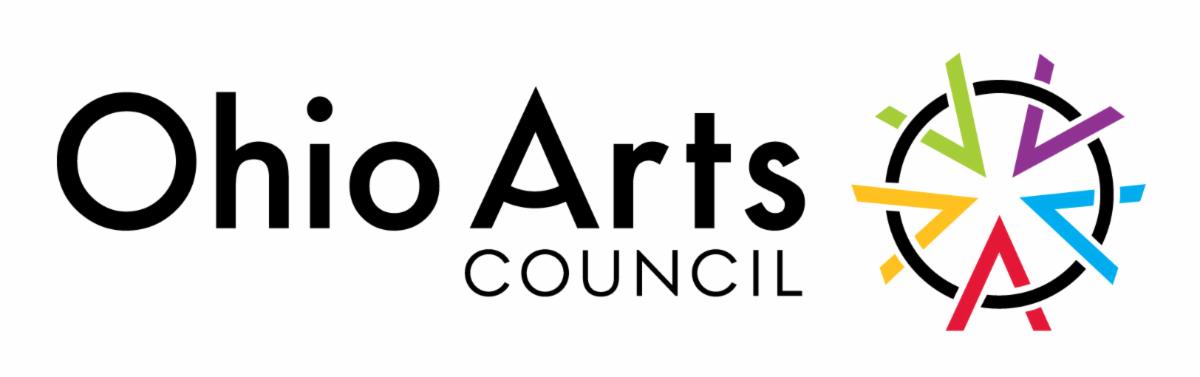 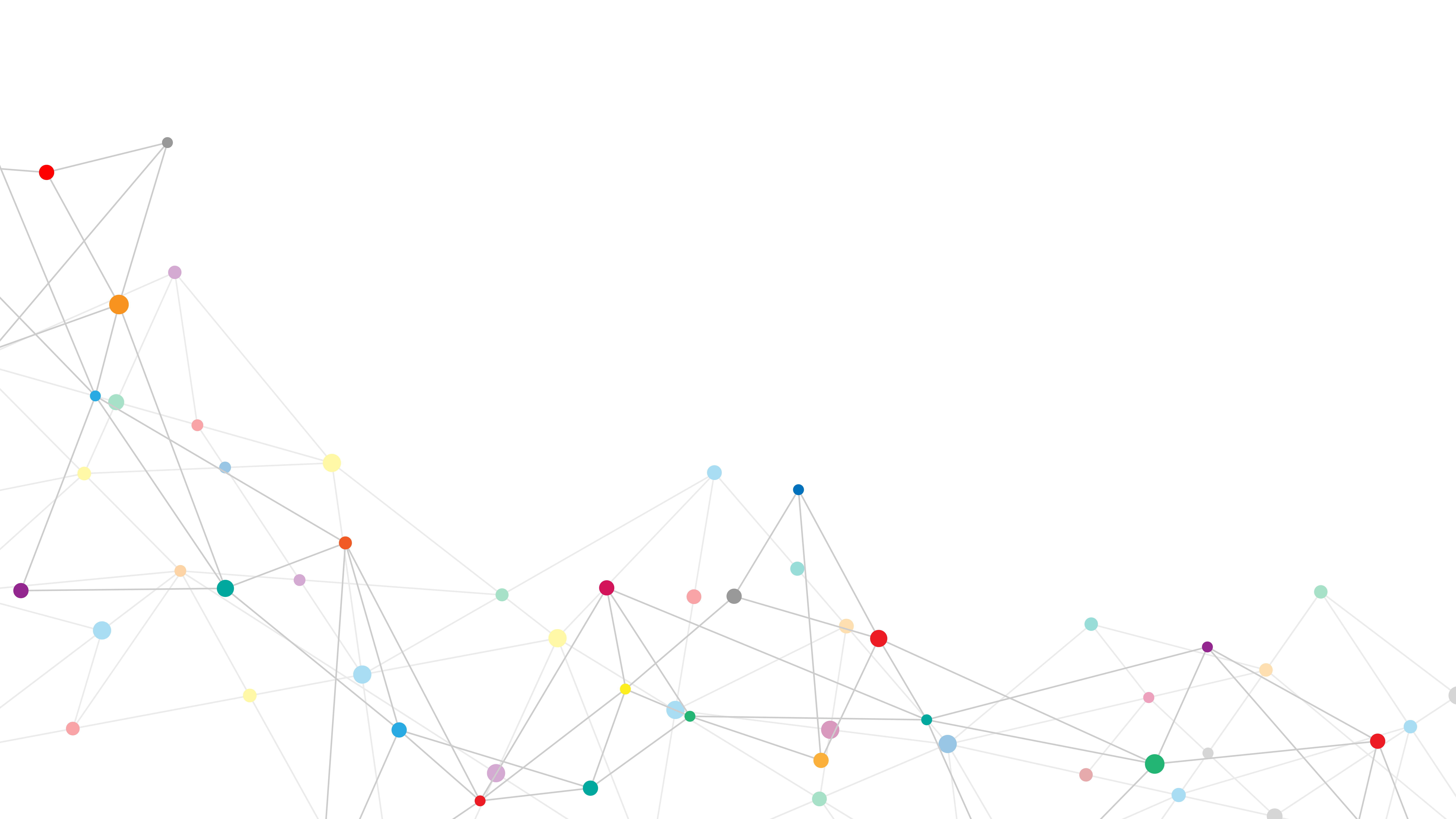 TeachArtsOhioThe Ohio Arts Council, TeachArtsOhio, awards grants that provideartist residencies that can be customized for PK-12 students in Ohioschools. This program connects schools, community organizationsand teaching artists to share personalized, high caliber and engaging arts learning experiences.
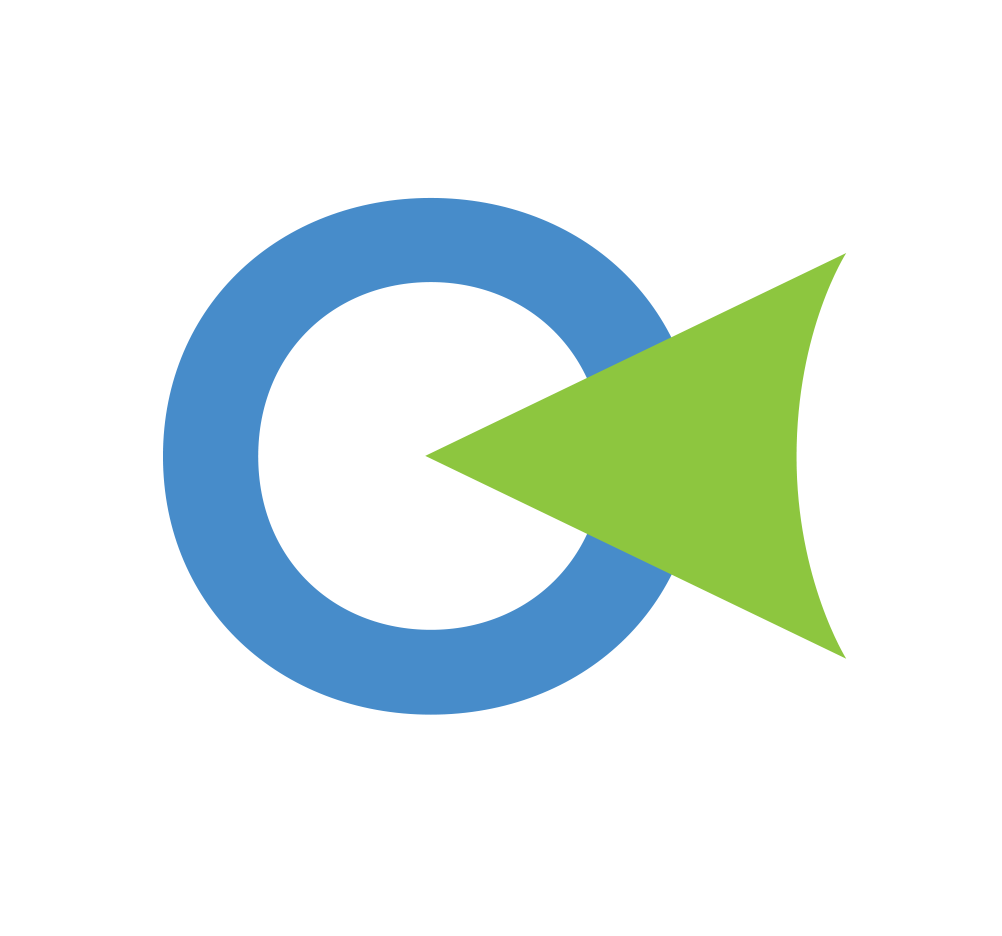 Learn more, visit: https://oac.phio.gov/Portals/0/grants/Guidelines/TeachArtsOhio..pdf
Connecting and Convening
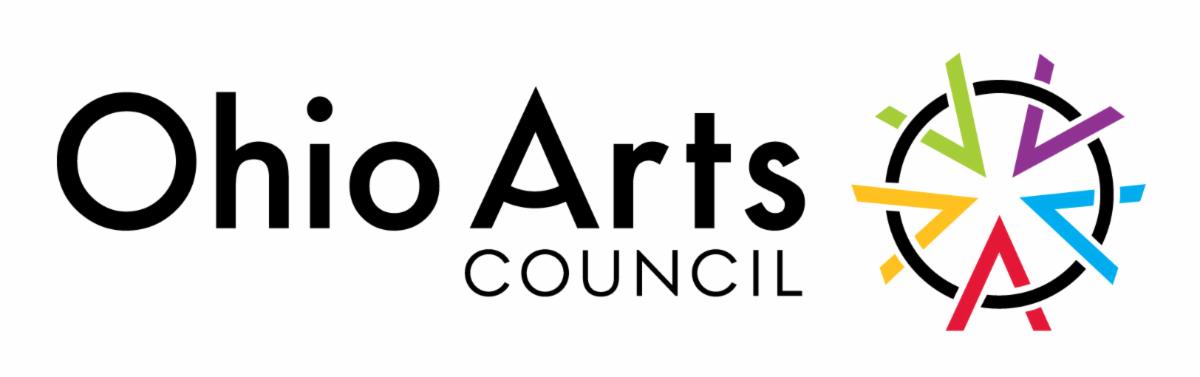 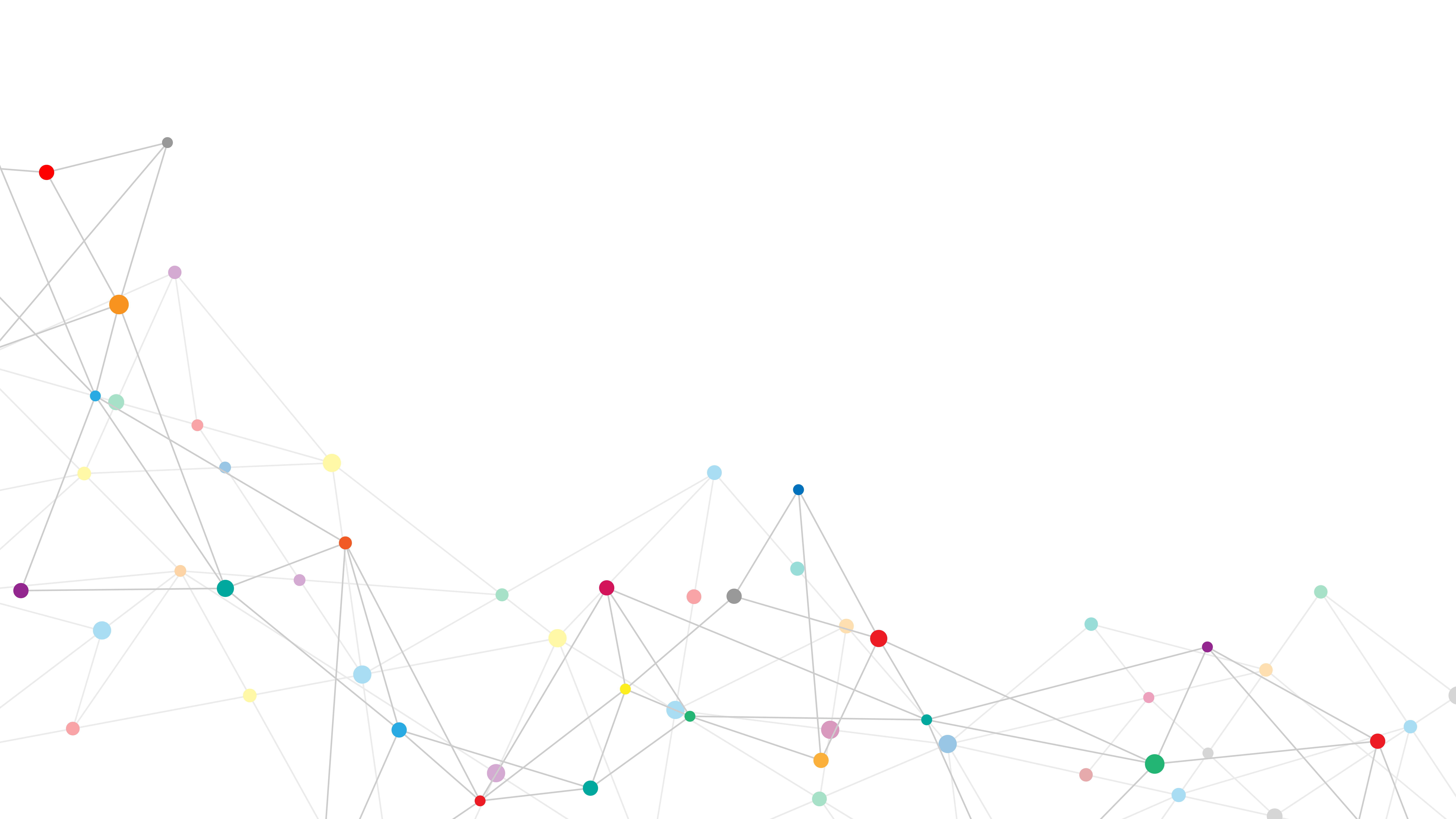 Arts Partnership Grant ProgramThe Arts Partnership Grant Program, awards arts education projects that addressthe needs of individual learners and their communities. Grant recipients engagein collaborative planning. They emphasize comprehensive study of the arts, and use arts-learning outcomes, and established, standards-based arts education practices.By supporting these projects, the Ohio Arts Council strengthens arts education locally, regionally and statewide.
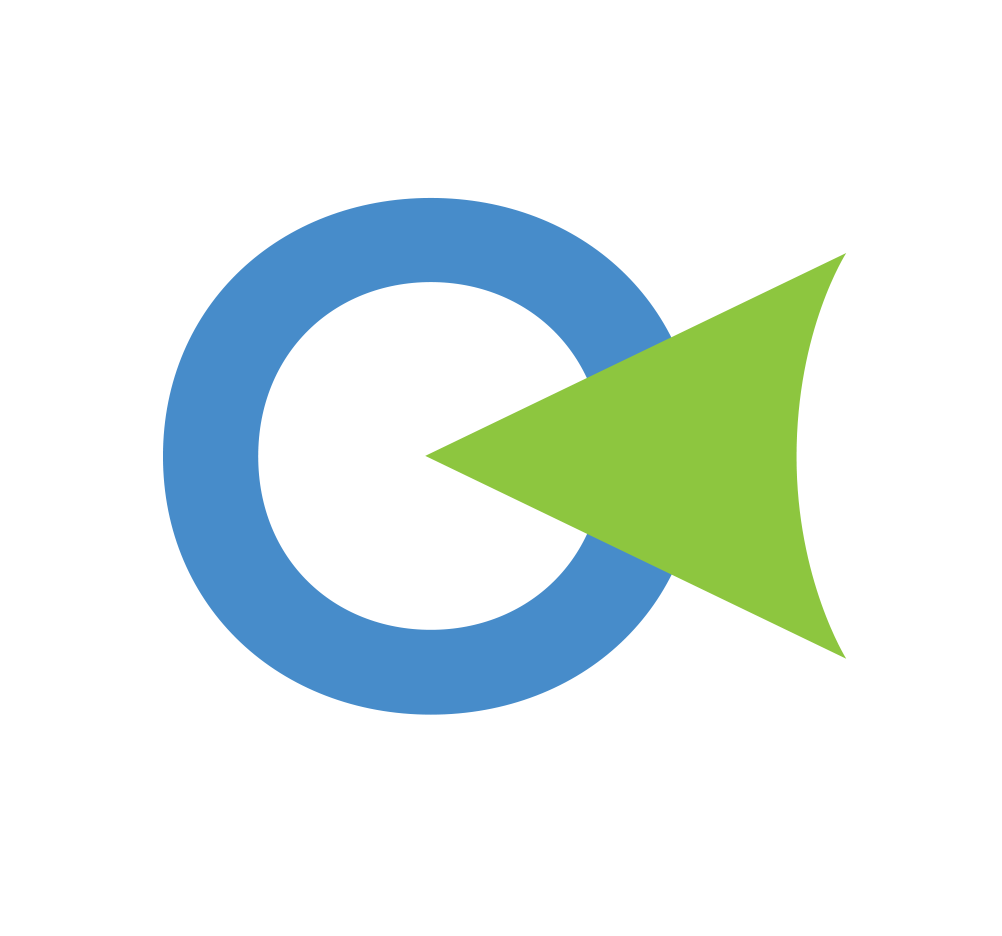 Learn more, visit: https://oac.phio.gov/Portals/0/grants/Guidelines/Arts-Partnetship.pdf
Convening Partners, People and Organizations
The Ohio Alliance for Arts education brings together Statewide Education Leaders
Helen Buck Pavlick	Ohio Department of Education	Donna Collins	Ohio Arts Council	Jane D’Angelo	Ohio Dance	Patricia Santanello	Ohio Educational Theatre Association 	Dan Ruckman	Ohio Music Education Association	Gayle Trueblood	Ohio Art Education Association
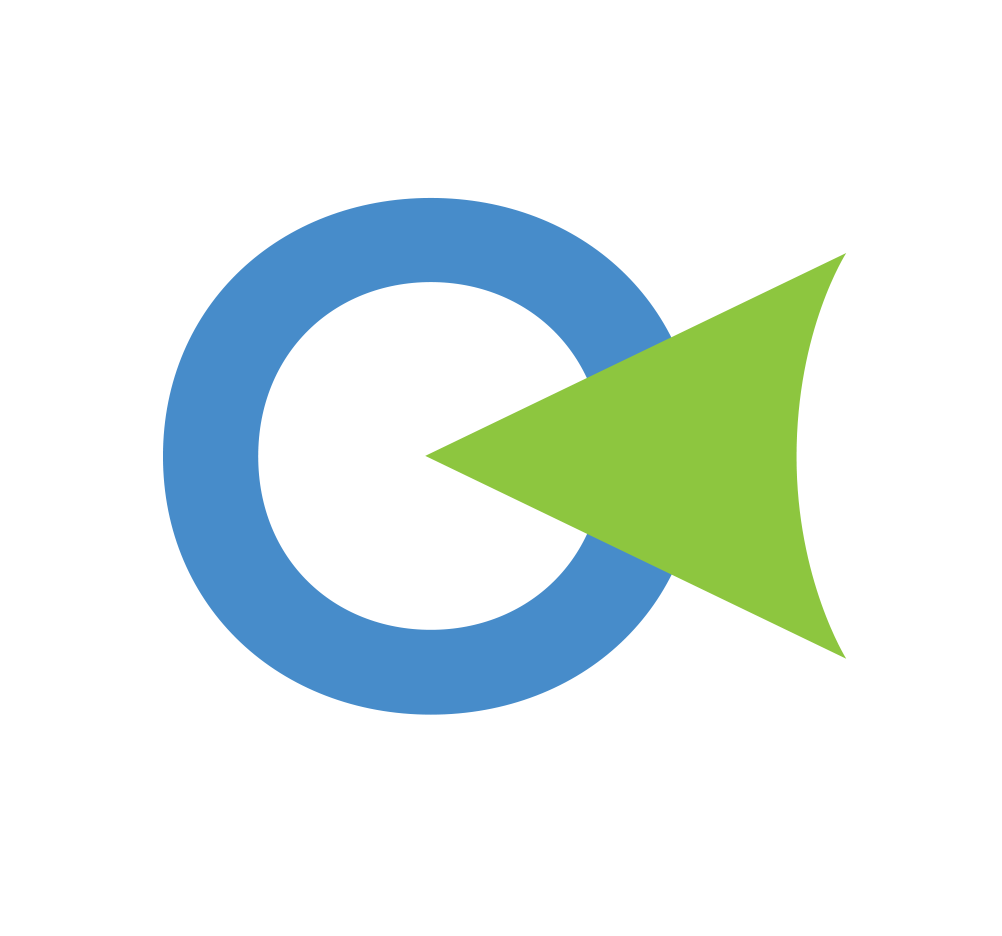 Convening Partners, People and Organizations
Leaders  providing support and resources forOhio Arts Educators
•  Blurred Borders for Arts Education •  Building Bridges for Arts Education•  Collaborative for Arts Education in Ohio•  Ohio Kennedy Center Collaborative•  Workshops, presentations and annual	  professional development conferences
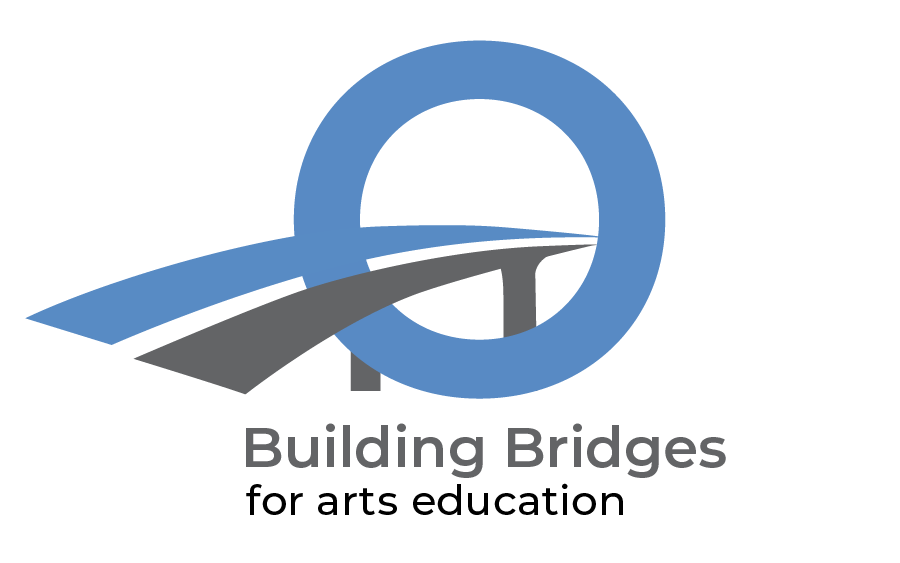 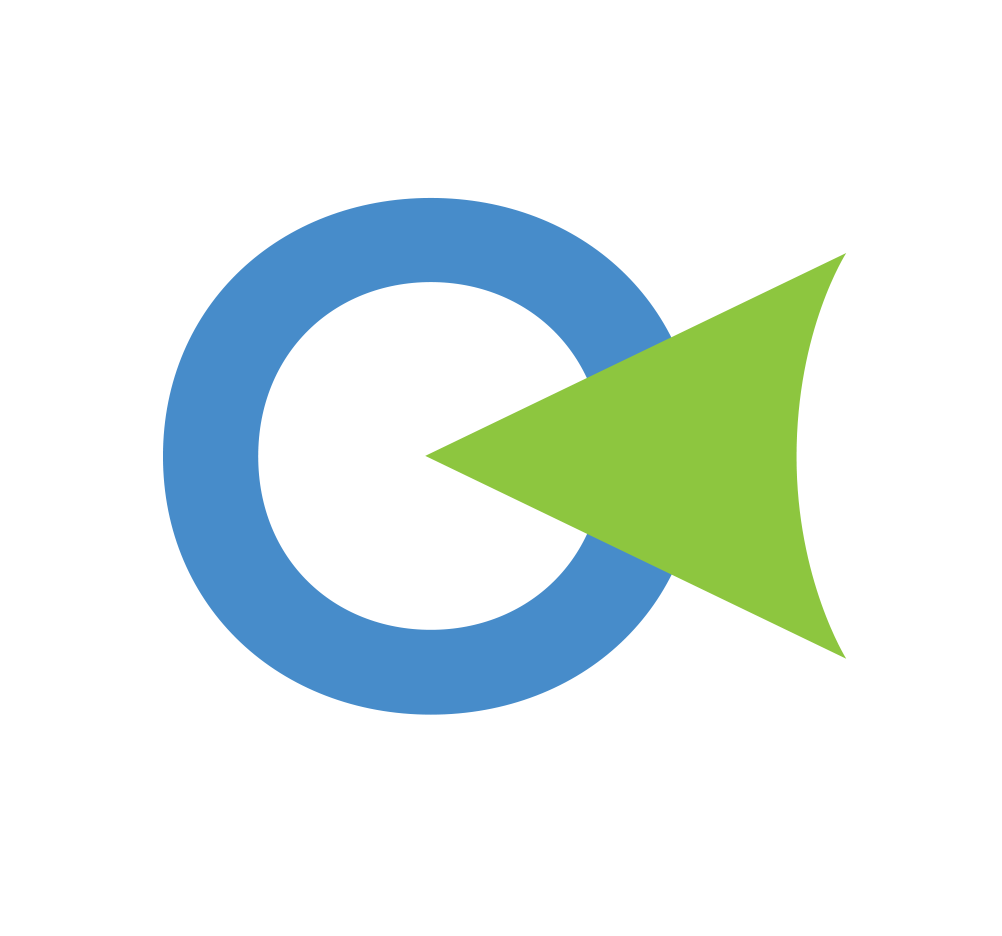 Connecting and Convening
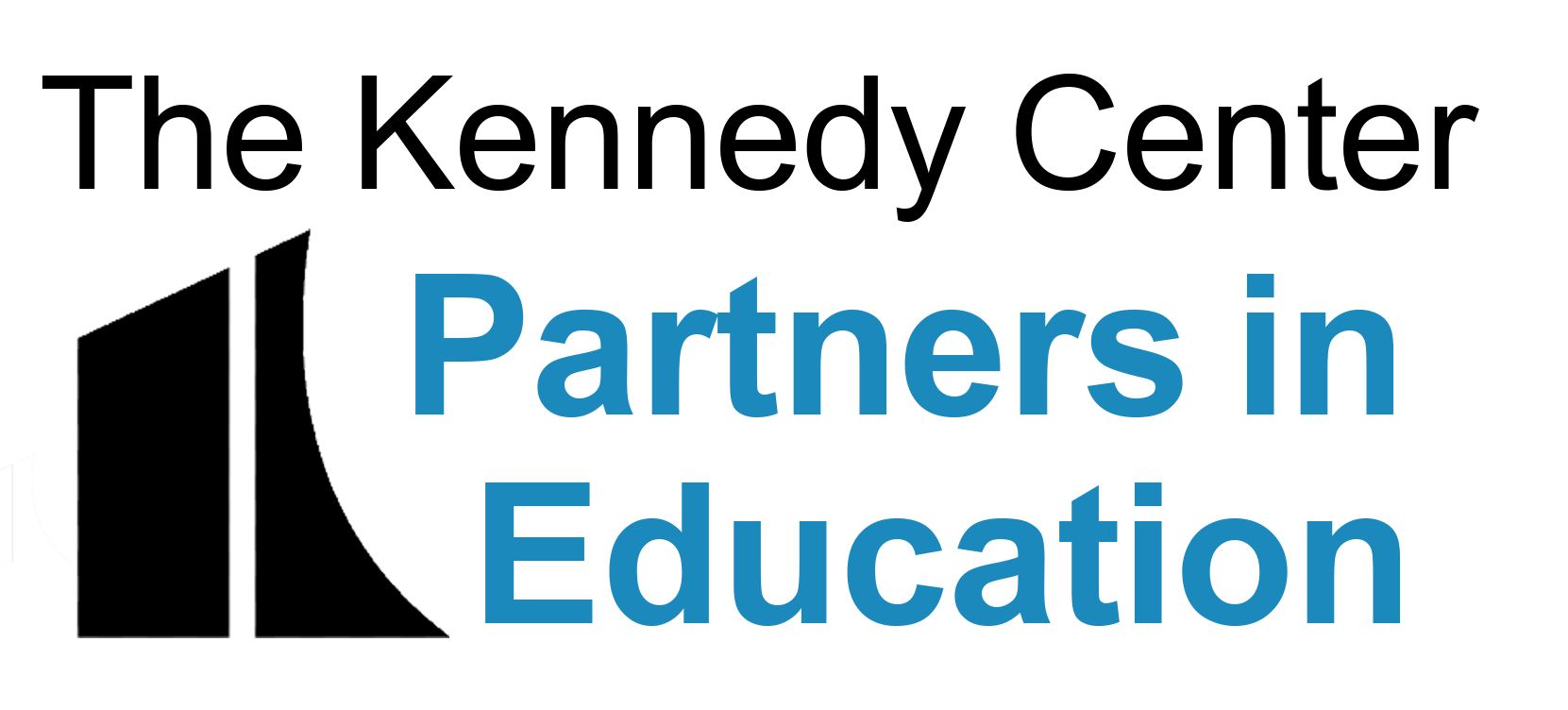 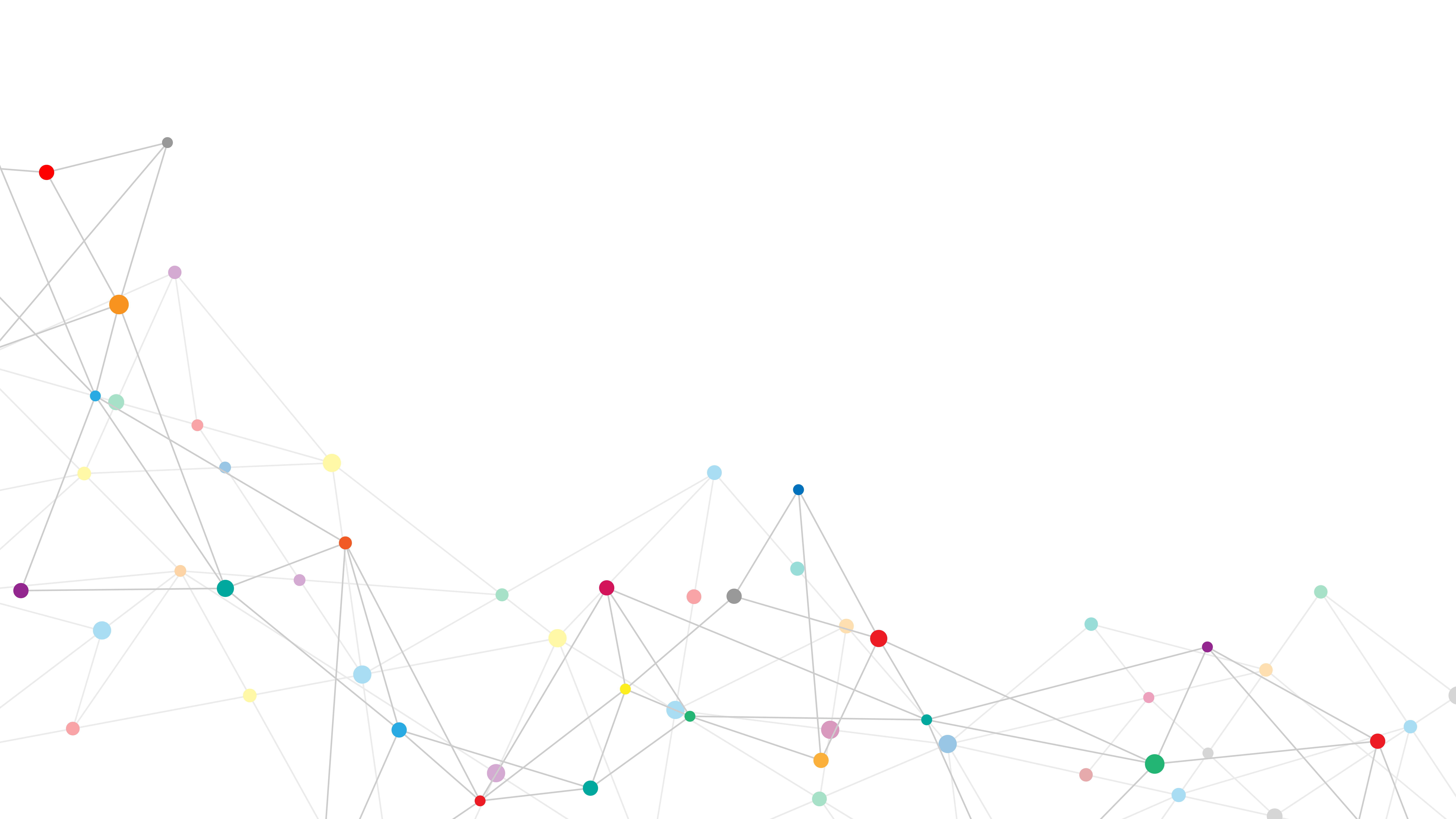 Ohio’s Kennedy Center CollaborativeOhio is proud to host three Kennedy Center Partners in Educationteams in: Mansfield • Springfield • Woosterand one Any Given Child site in: Warren-YoungstownThese partnerships of arts organizations and schools provide professionaldevelopment for classroom teachers for training to gain expertise in arts Integration.
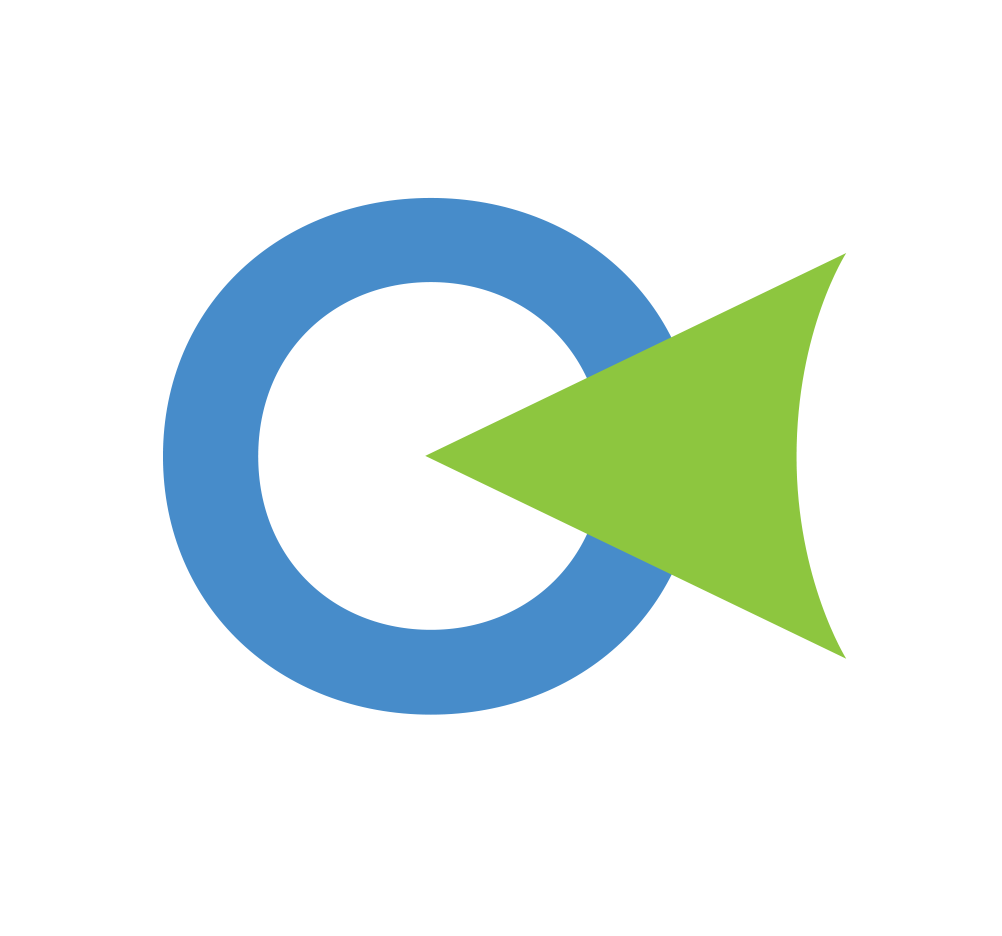 Connecting and Convening
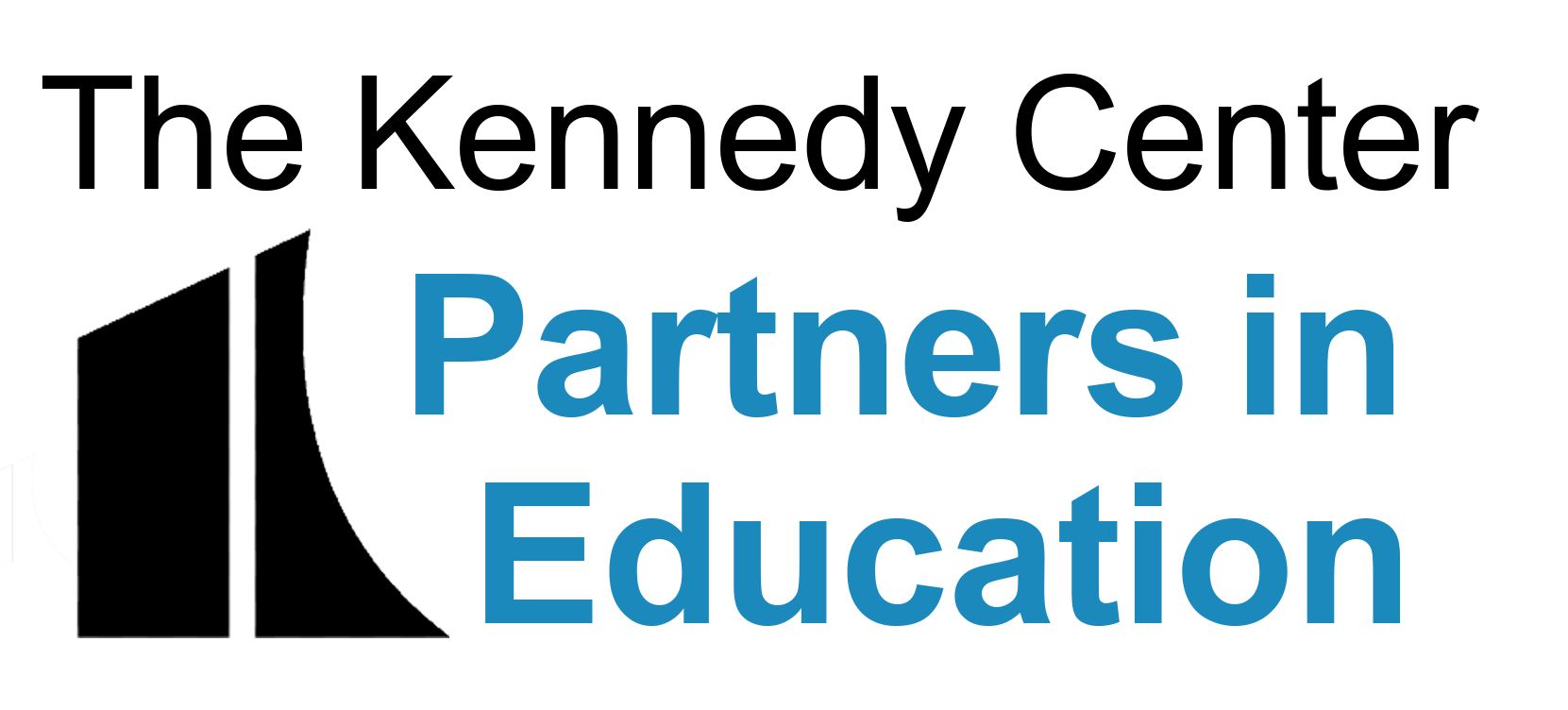 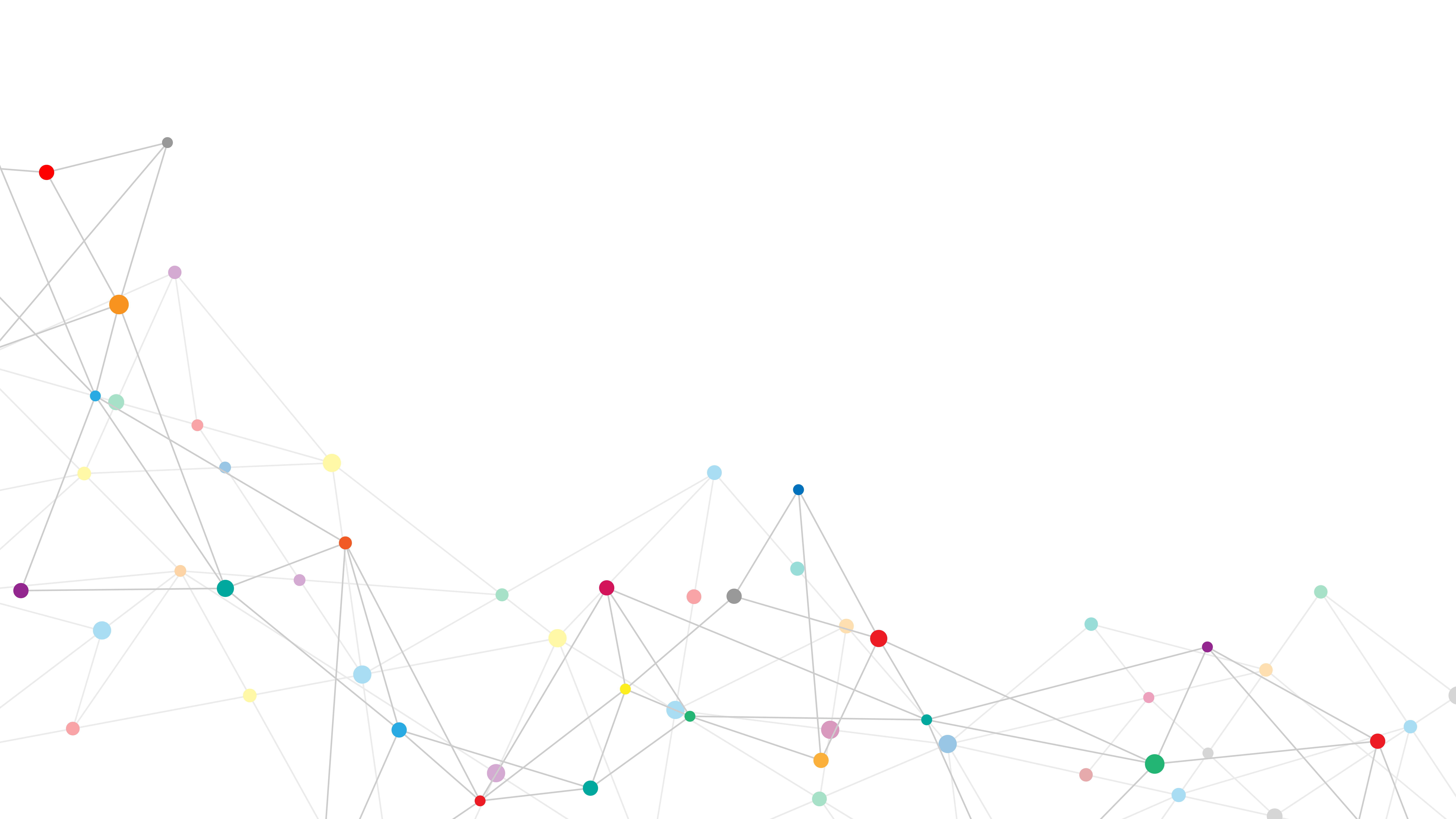 Each year, the Ohio Alliance for Arts Education (OAAE), the Ohio Arts Council (OAC), and all four Kennedy Center sites partner, to present a powerful, two-day arts integration conference and training. The 2023 conference will take place Wed.- Thur., August 9-10, in Springfield. Participants from all across Ohio will attend.
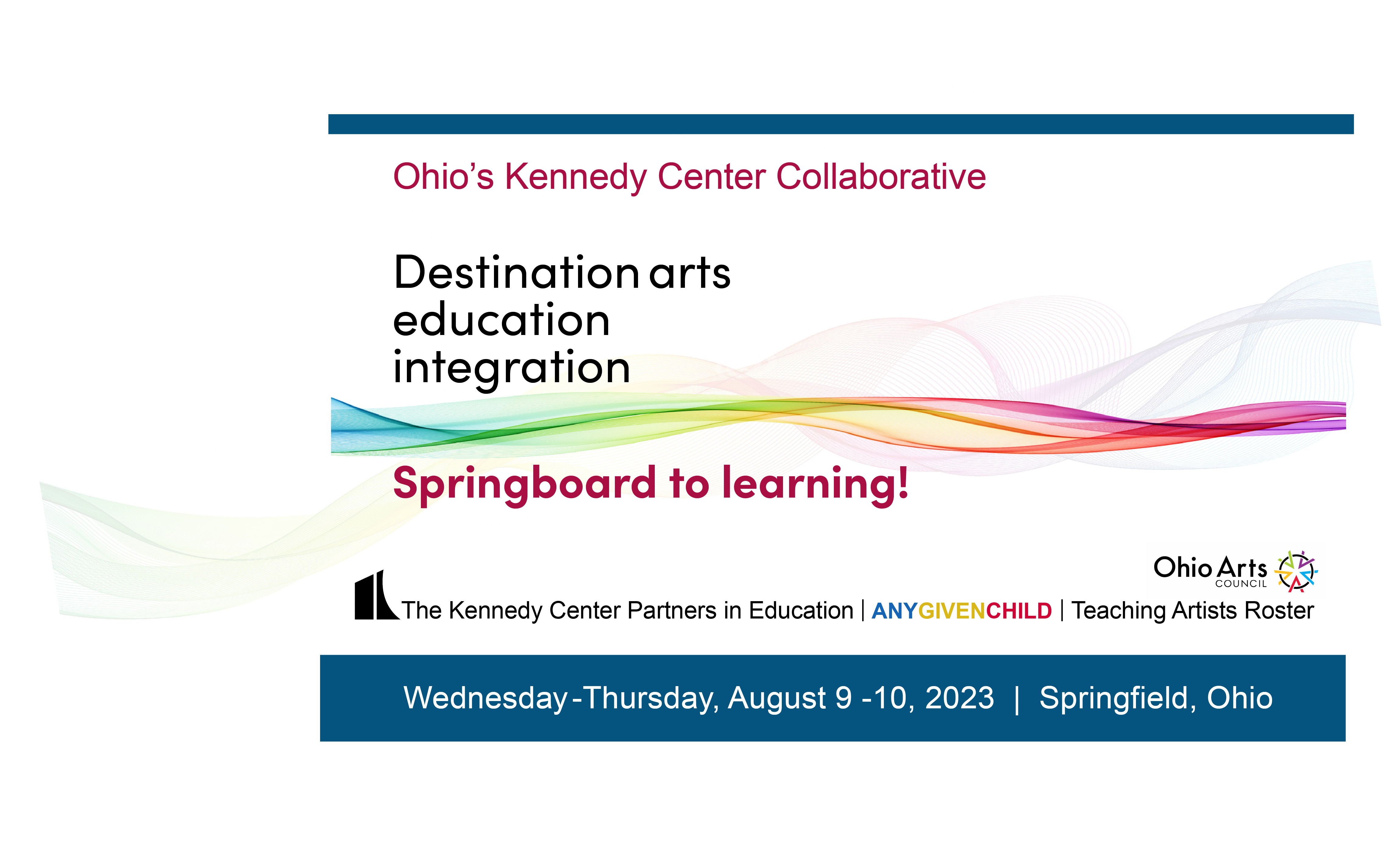 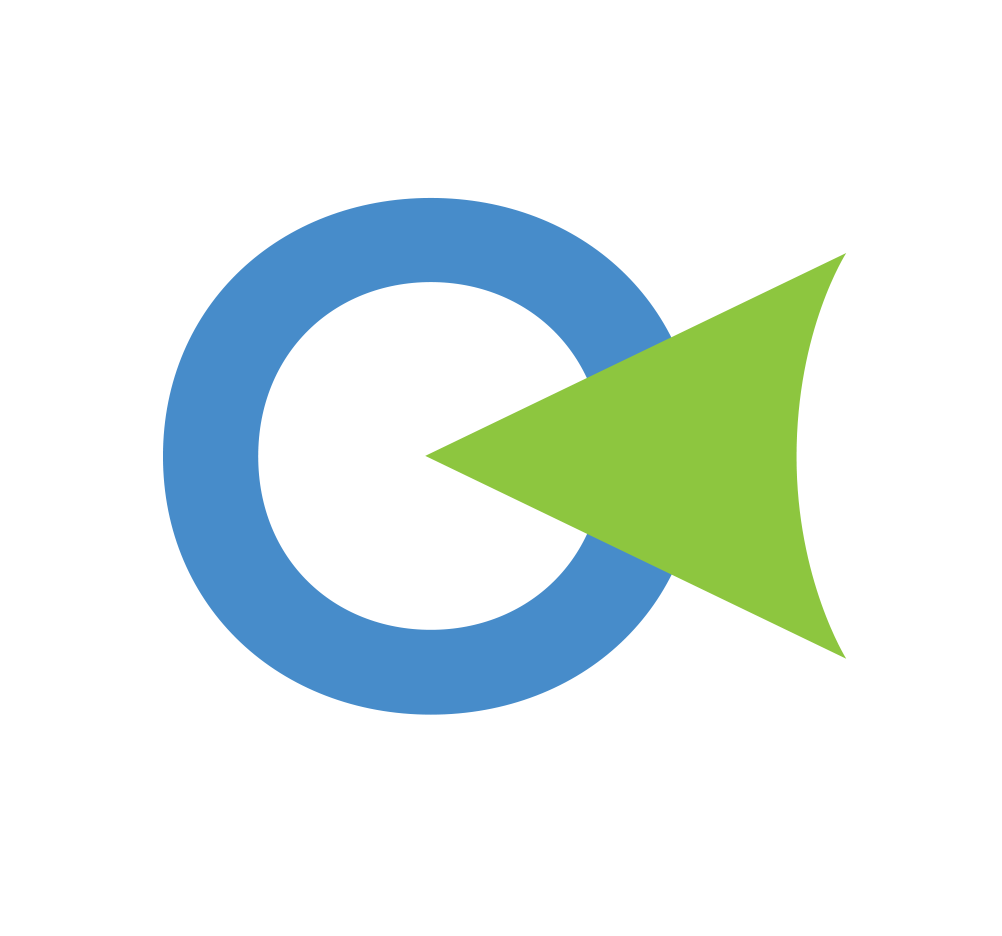 Advocating
Ohio Arts Education Data Projectis a new, robust tool which offers agile reporting and rich datacollected by the Ohio Department of Education’s EMIS system,This data supports best practice decision-making and advocacy.
Multiple views are available to explore data and comparisons for every school district in Ohio. Views include: participation overviews and deep-dive information, course offerings and more. Find and explore the Dashboard on our OAAE website:https://oaae.net/ohio-arts-education-data-project/
in partnership with
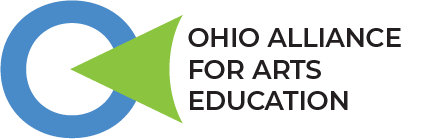 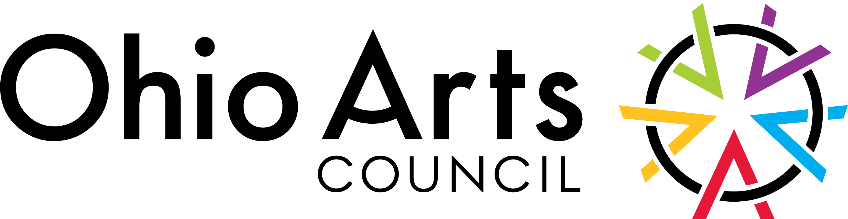 Advocating
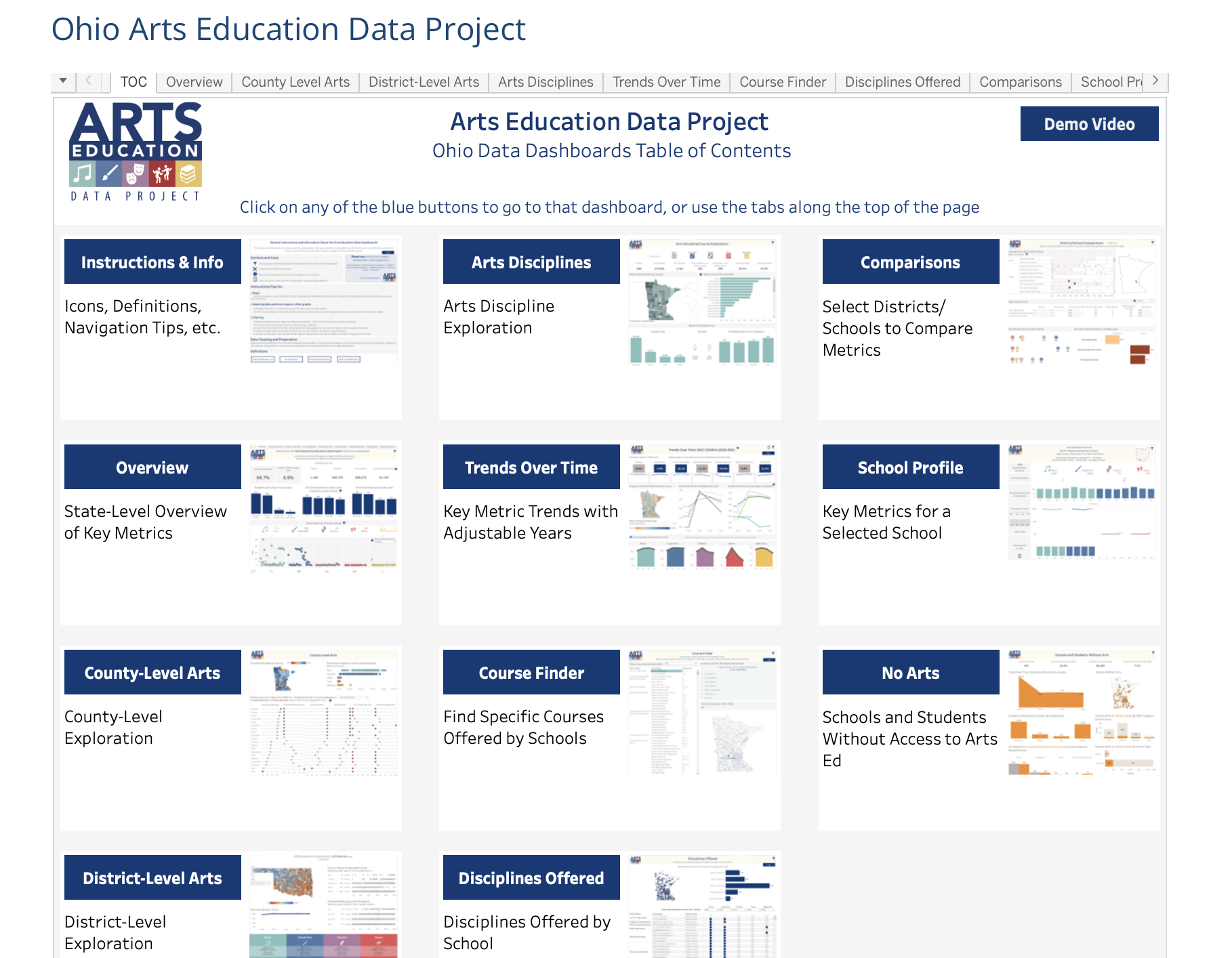 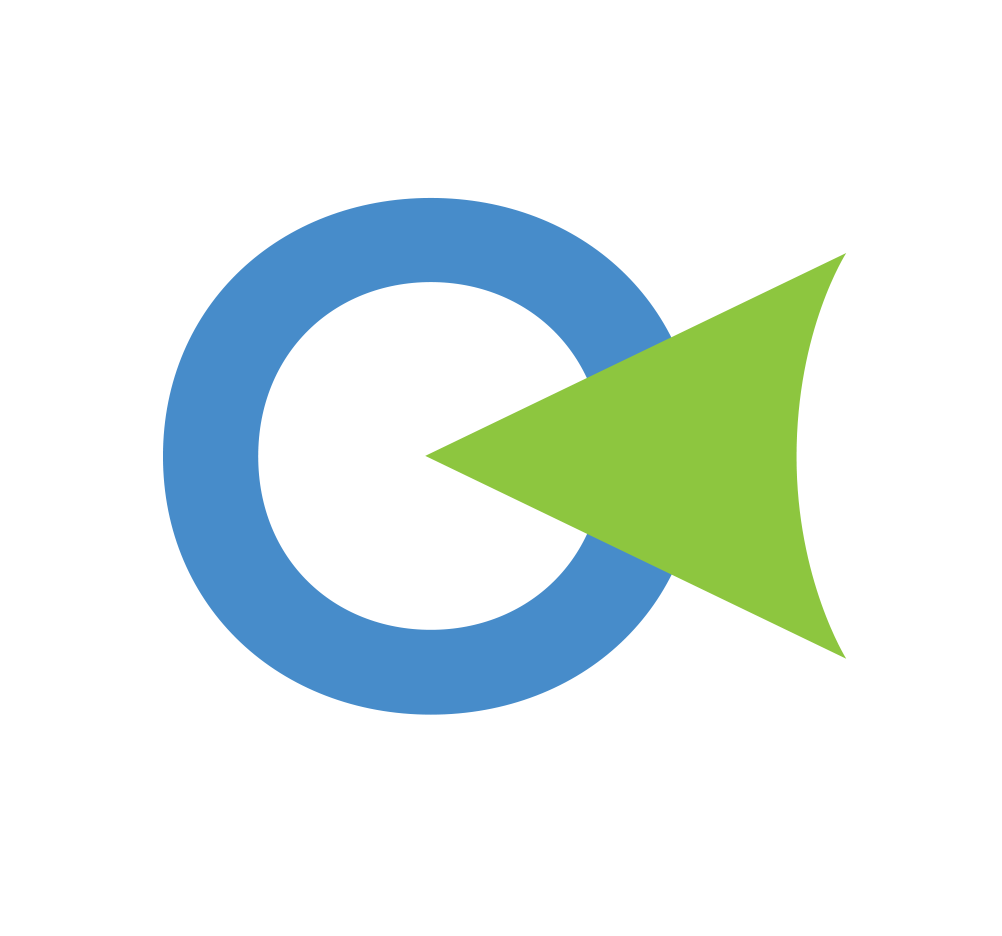 Advocating
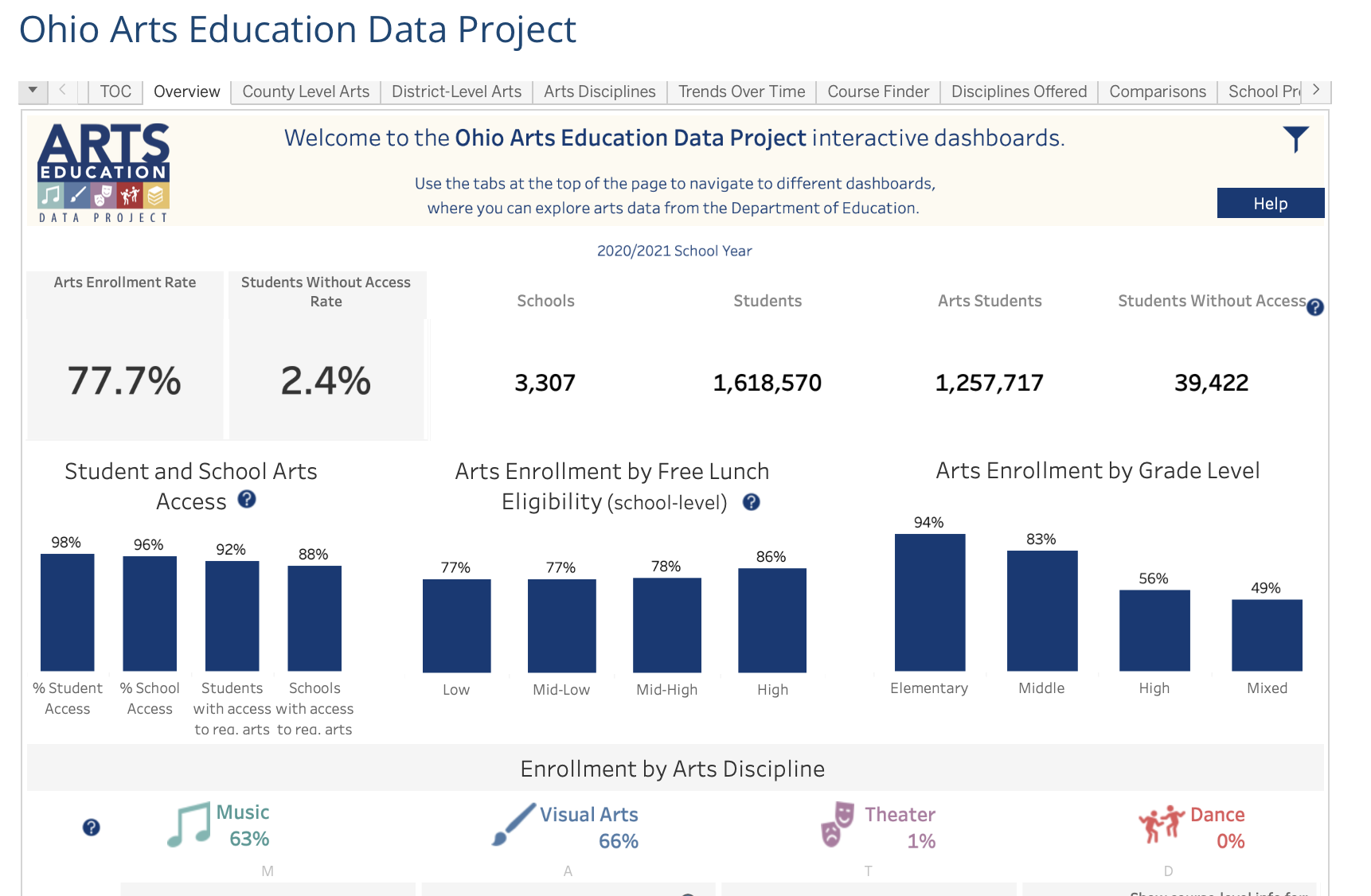 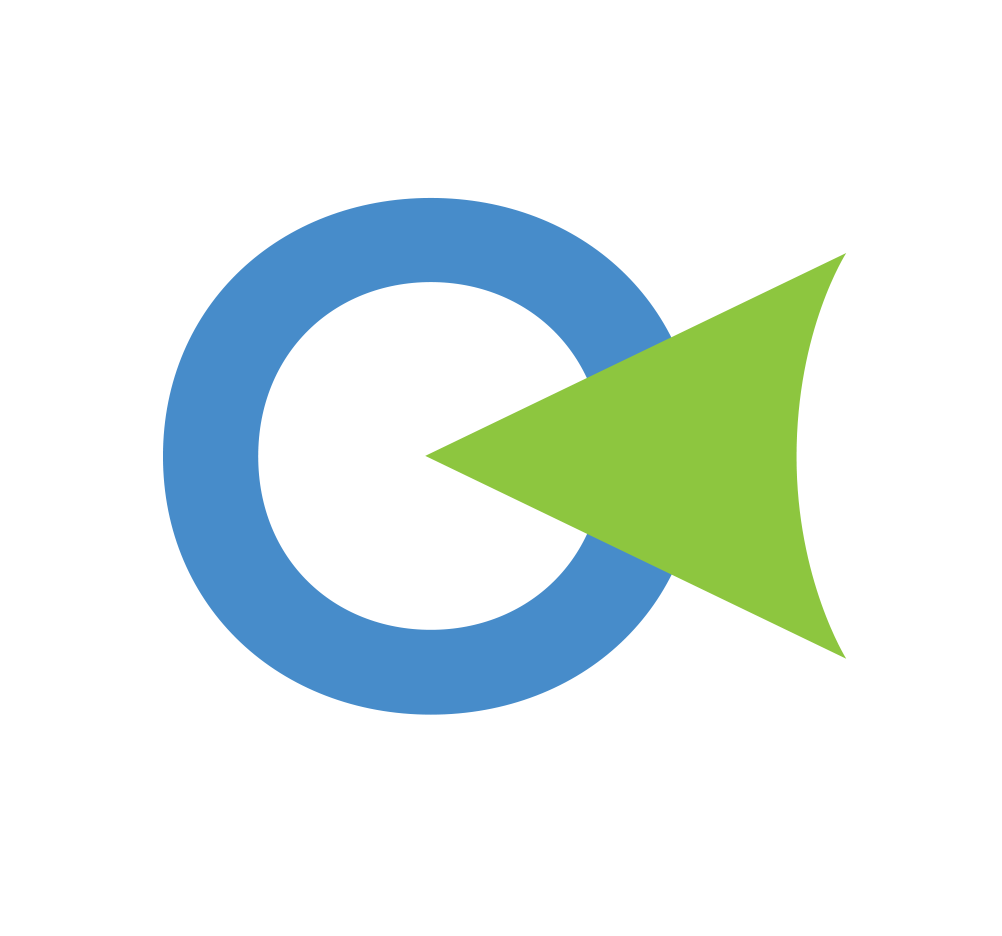 Advocating
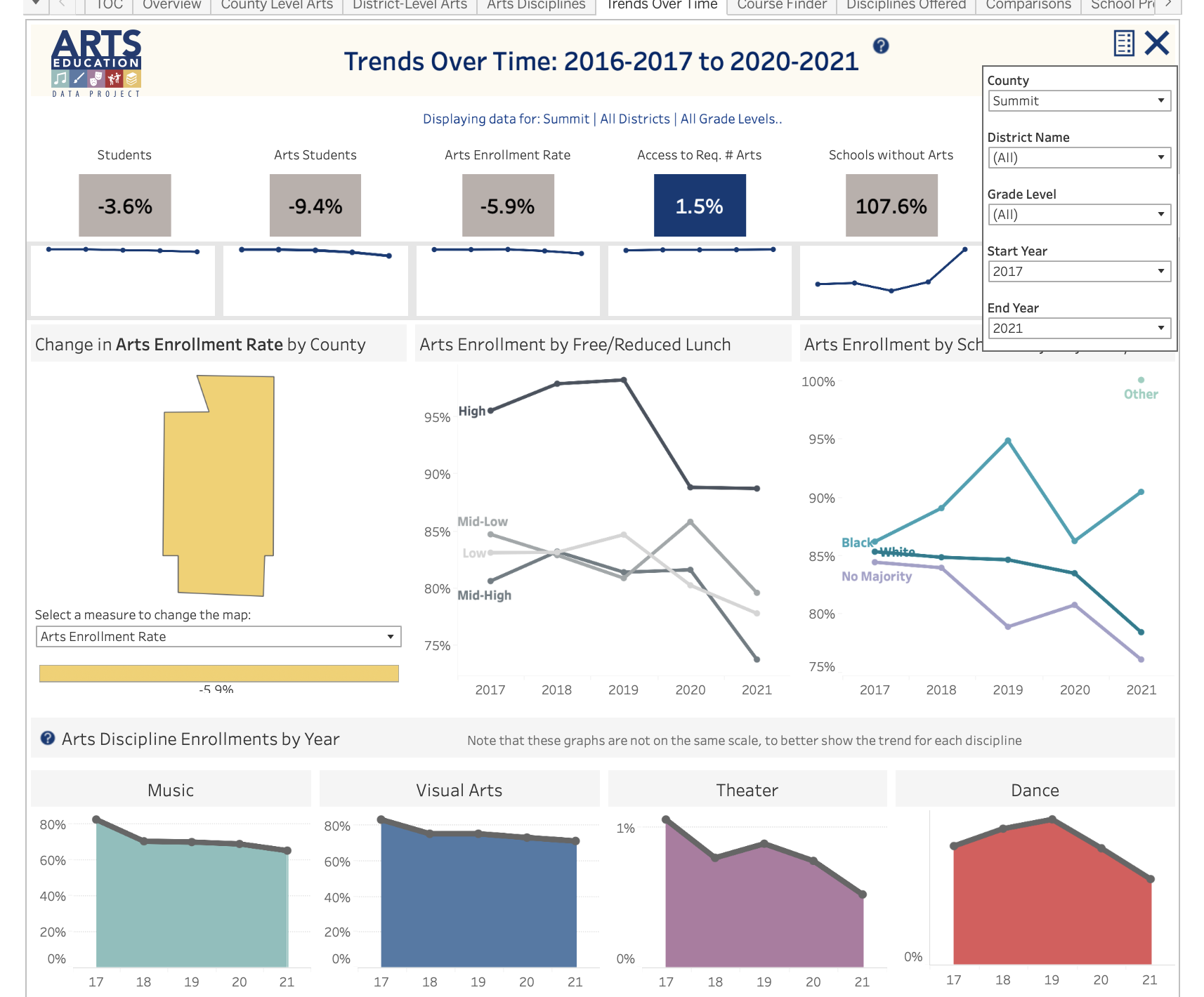 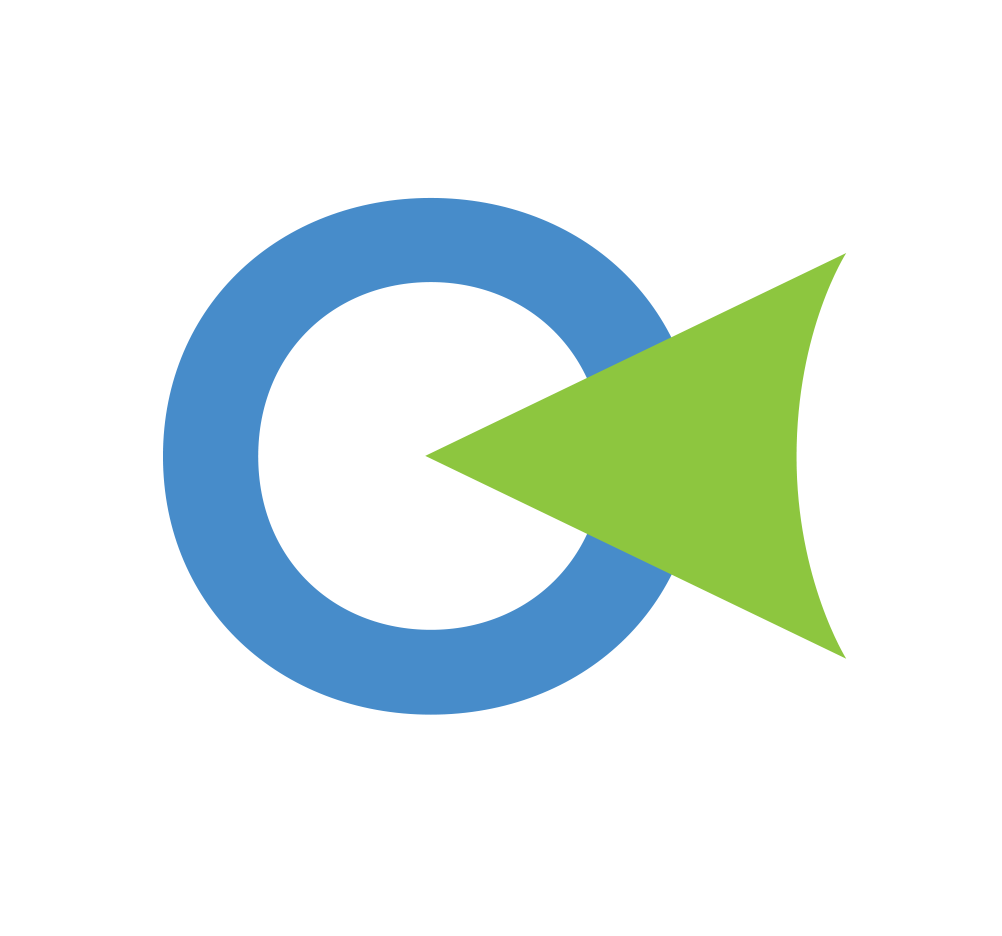 Advocating, Connecting, Leading
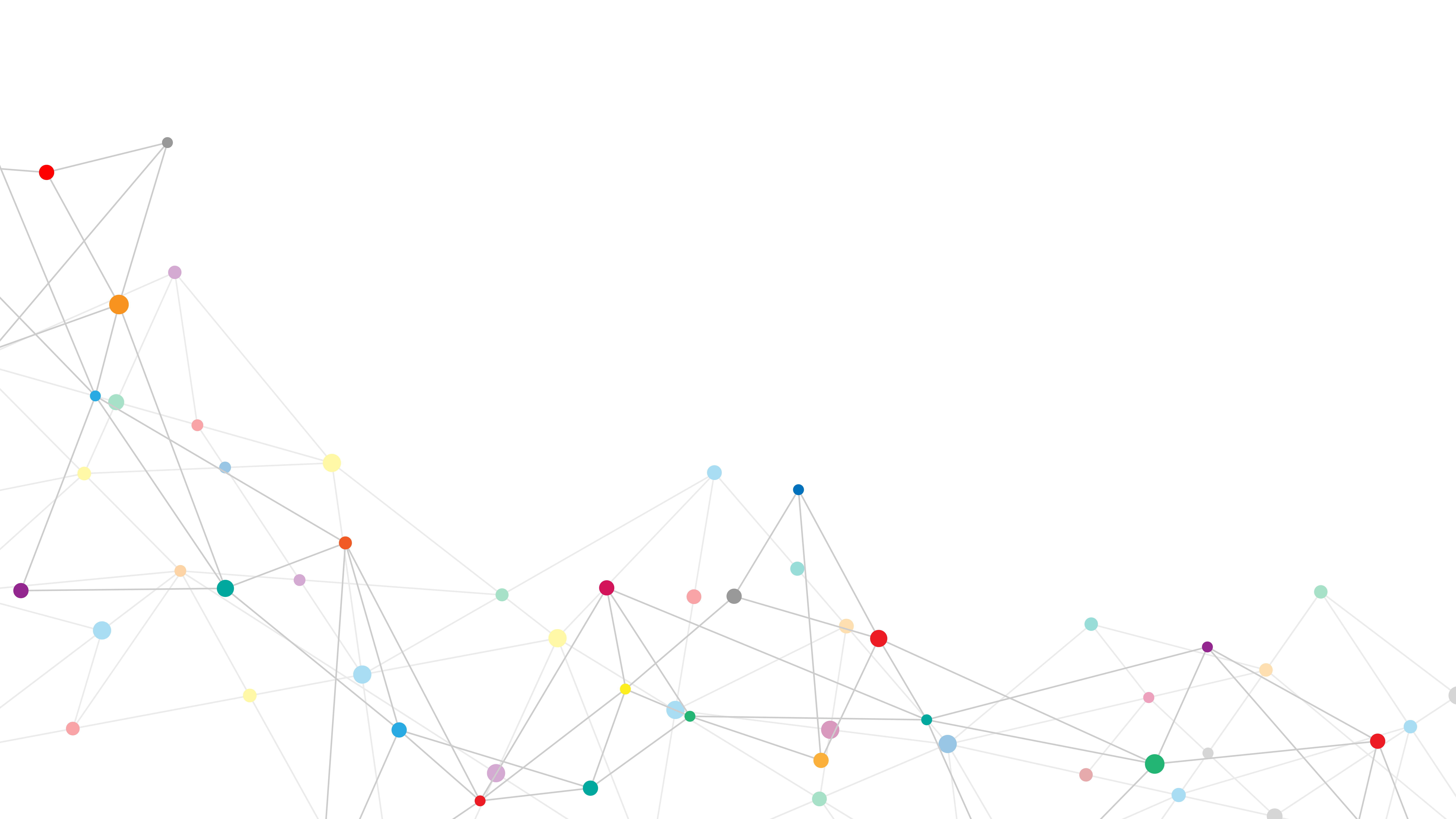 The Arts Online Newsletteris filled with critical arts legislation, arts news and interests.We gather, distill and deliver it to you weekly in easy-to-digestbites. It’s free and you will stay informed.
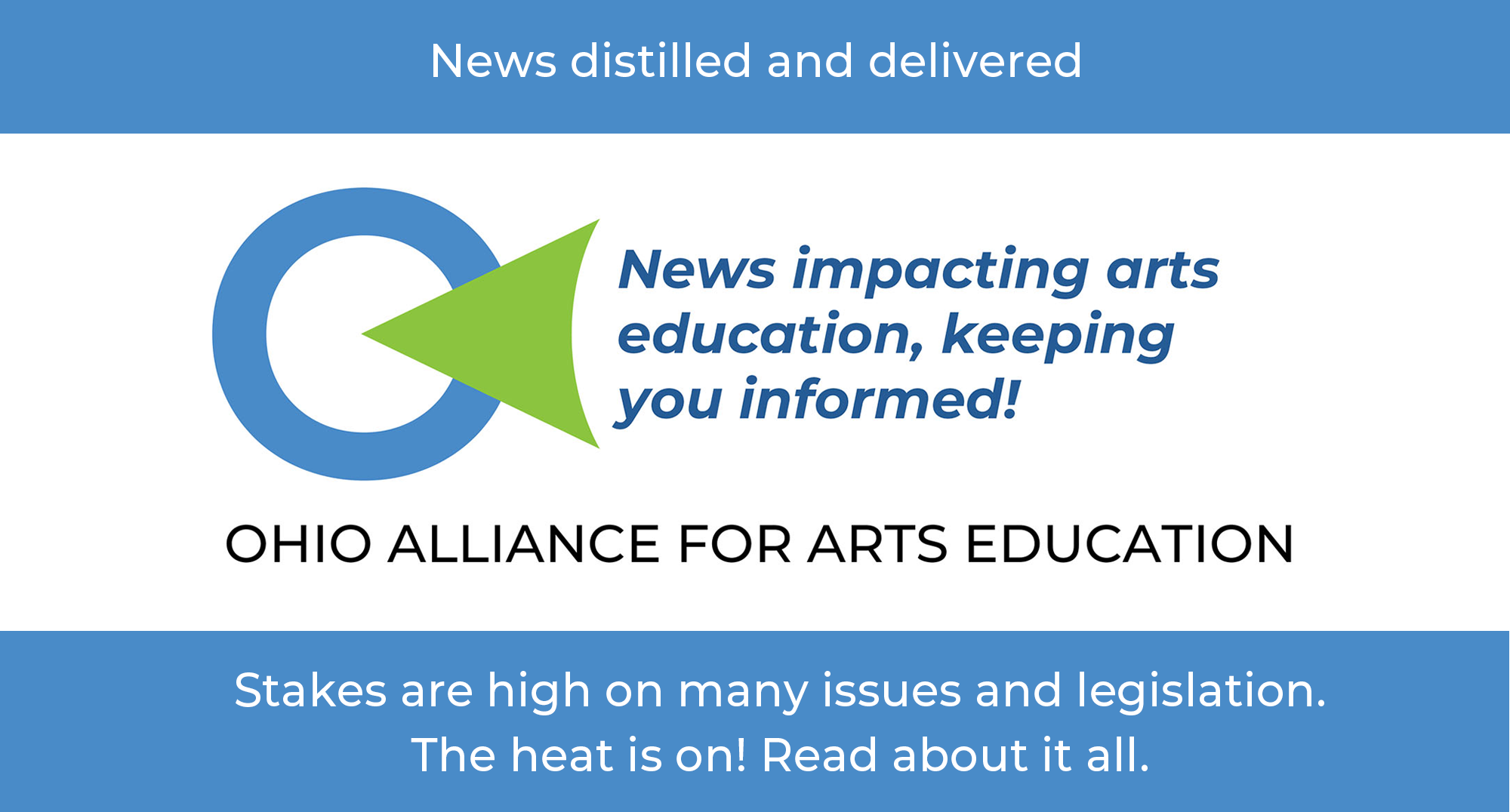 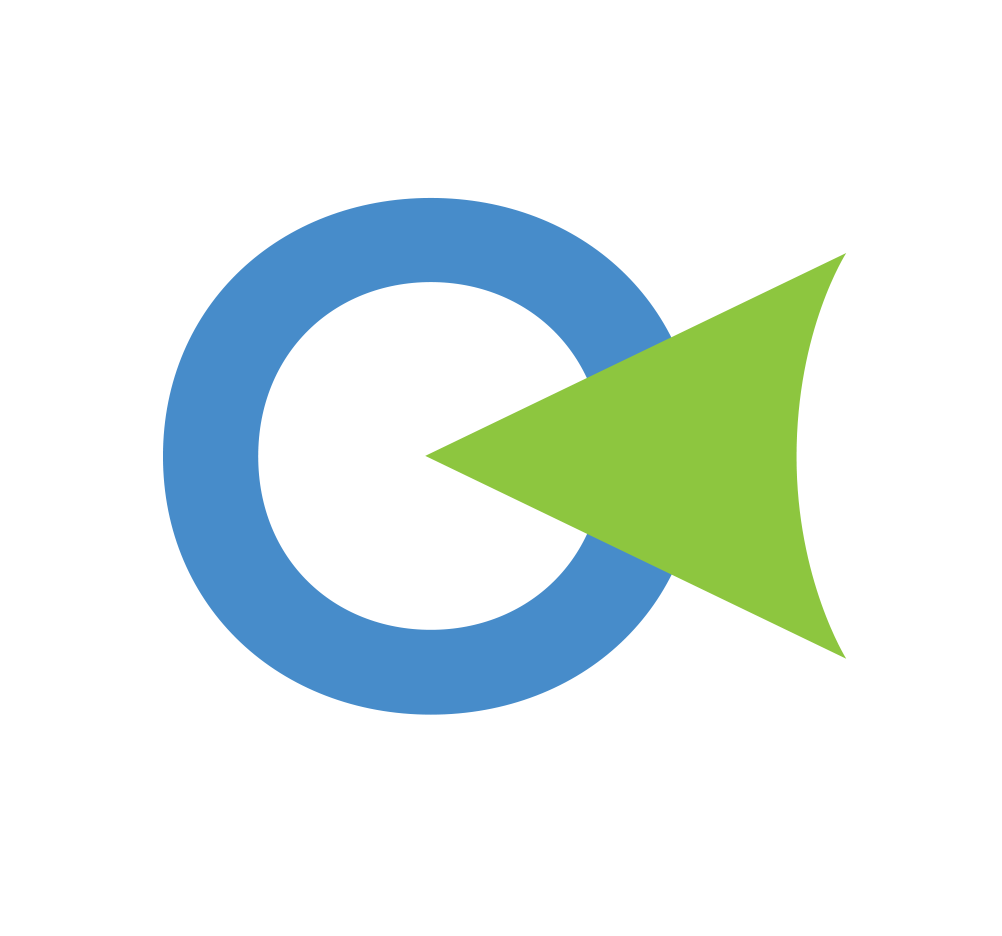 Sign up here: oaae.net/join-our-mailing-list/
Advocating, Connecting, Leading
Arts AlliesACTION ALERTS
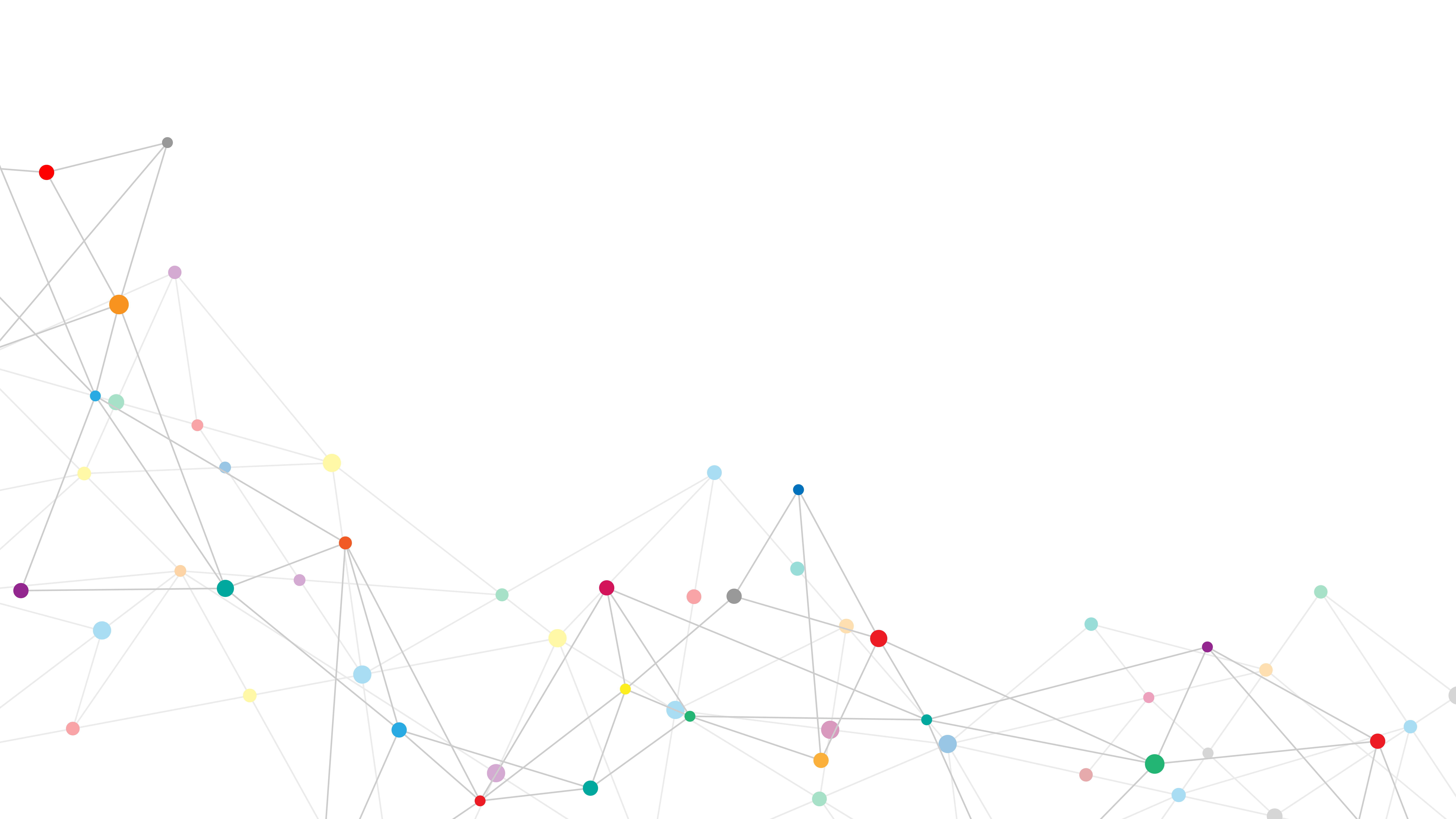 As legislation and news that impact the arts in Ohio evolve, we have easy-to-use tools to help you contact and advocatefor the arts, to the appropriate people at the right time.Together, we can make a difference!
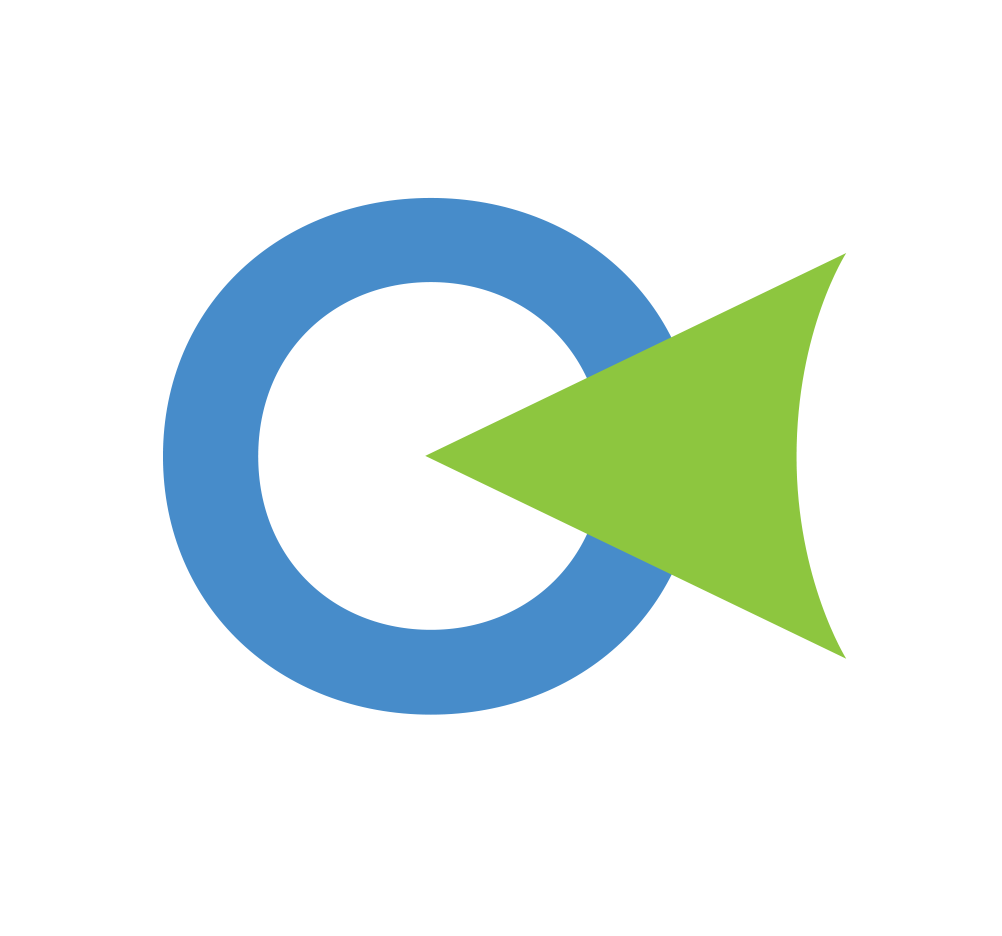 Sign up here: oaae.net/join-our-mailing-list/
Advocating
Ohio Alliance for Arts Education provides you withtools and information to support your arts advocacyall available to you…
• Arts Online Newsletter• Arts Allies Action Alerts and communication tools• Website access to advocacy materials	- Talking points	- Supporting documentation to value the arts	- Interview questions for legislators and candidates	- Conditions required for effective and excellent arts education
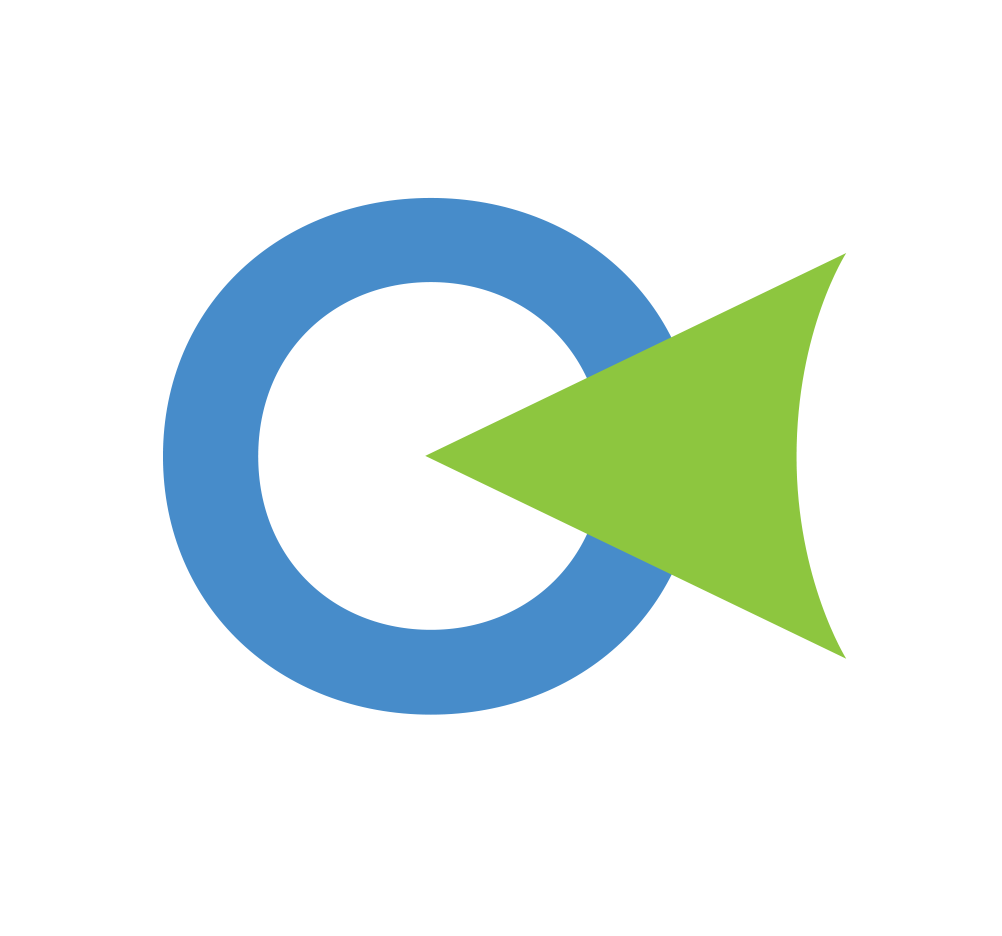 Advocating
What you can do…
• Subscribe to and read Arts Online and stay informed.• Take action on Arts Allies Action Alerts which subscribers will receive.• Write letters, emails and post on social media in appreciation	of art teachers, advocates and legislators.• Write letters, emails and post on social media to legislators	and administrators about issues impacting arts education.• Practice and share talking points provided on our website.• Attend arts programming in your communities and beyond.• Invite friends and family to discuss issues impacting arts education.
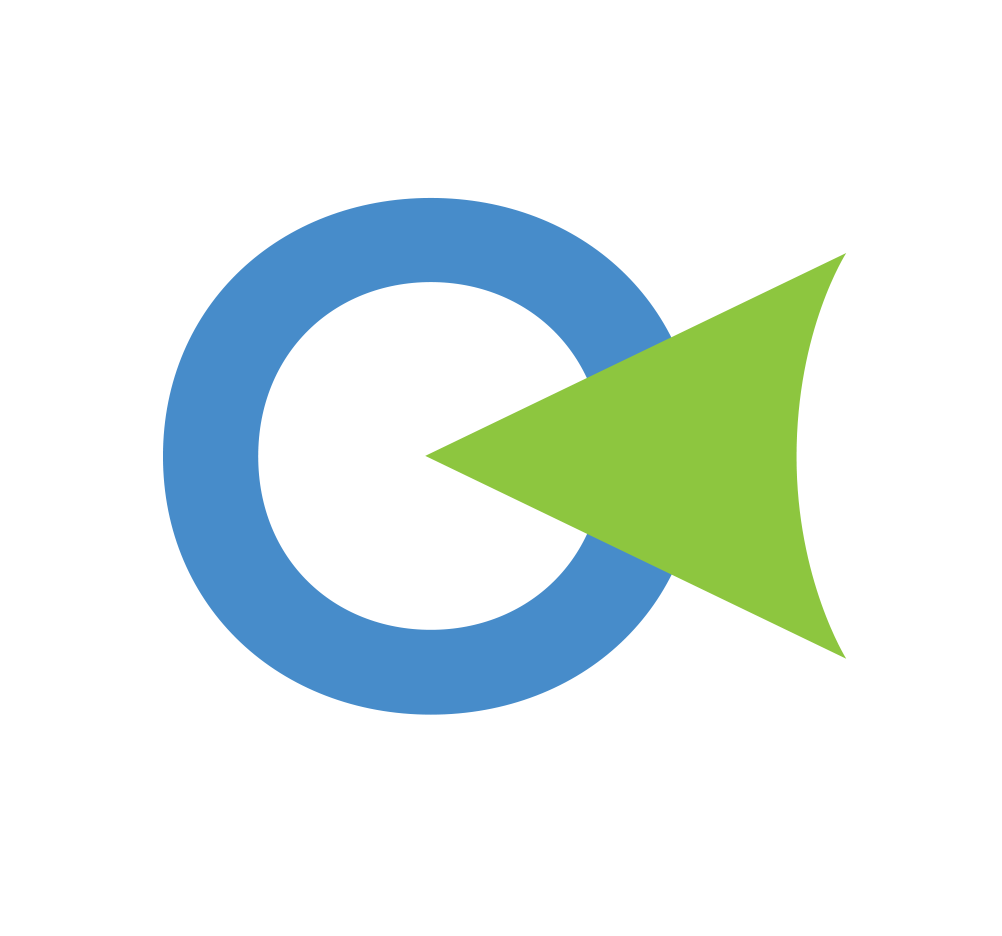 Advocating
Prepare for great advocacy work
• Clarify, write down the message you want to share. 	 Have a goal for your message and state it directly.• Be informed on your message topic; familiar with background, 	history and current information.• Use advocacy tools we provide.• Make, take opportunities to interact, network and meet with	policy-makers, board members, peers, anyone who will listen!• Be persistent. Advocacy is a process. Be an arts advocate!• We’re here to help, contact us!
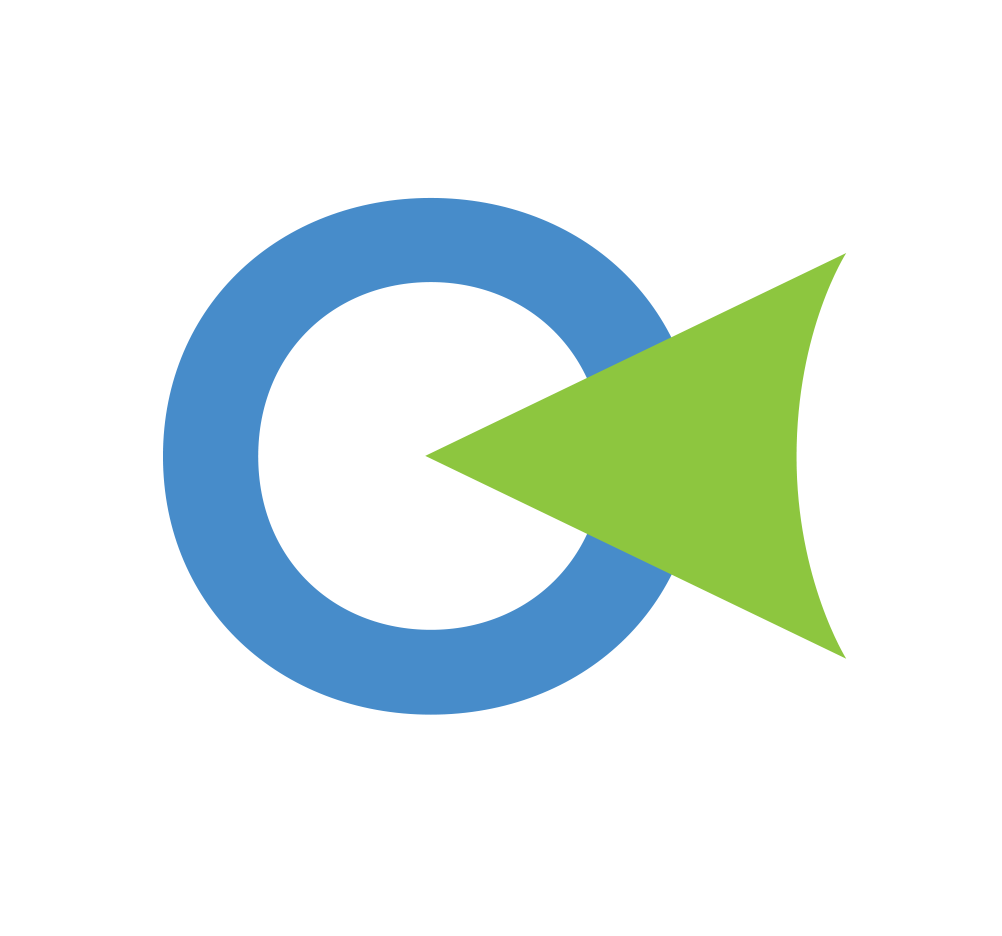 info@oaae.net
Thank you for your time and interest!
Please let us know how we can support you.
Jarrod Hartzler, Executive Director
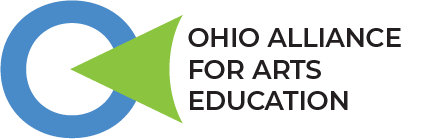 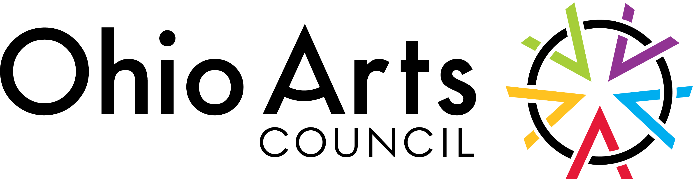